Exclusive π0 electroproductionin the resonance region.
Maurizio Ungaro, Kyungseon Joo, Nick Markov

University of Connecticut
Jefferson Laboratory


for the CLAS collaboration
M.Ungaro
NSTAR, May 17 2011, Jefferson Lab
1
Outline
Introduction
Experiment Overview
Preliminary Results
Summary
M.Ungaro
NSTAR, May 17 2011, Jefferson Lab
2
N* Program in CLAS
Map the gNN* electro-couplings as a function of photon virtuality with a combined analysis of electroproduction channels
Access active degrees of freedom at various distances

Explore the non-perturbative strong interactions responsible for nucleon formation and the origin of quark confinement
Example of non-perturbative approaches:  LQCD, DSE, LCSR
M.Ungaro
NSTAR, May 17 2011, Jefferson Lab
3
[Speaker Notes: The results that I’m about to show provides data so far missing for the pi0 channel in the first and second resonance region between q2 of 0.4 and 6 GeV2


Real motivation is lack of data at high q2


At CLAS an intense program is underway with single, double meson electroproduction
Impressive results already, pi+, double meson production… this presentation regards the upcoming pi0, eta results.


A longstanding challenge in Hadronic Physics is to understand the spectroscopy of these resonant states, including their electromagnetic and strong decays, within a framework consistent with QCD.

If you want to take on this challenge of understanding the role of quarks and gluon in nuclei you have to step into the domain of relativistic quantum field theory where the key phenomena can only be understood with non-perturbative methods. 


LQCD:

New techniques allow the calculation of baryon spectra not only in the ground state (proton, roper, S11) but also of the EXCITED states.

Data are from H.W. Lin calculations that involves for the first time radial excitations in the calculation of the form factors, and a way to extract signal to noise that help the extraction at high Q2

At low q2 the unphysical pion masses how large deviation from the experiment. This also might be due to coupling of the meson cloud with the resonances.
However at higher q2 results, given the limitation of these calculation, are promising.

DSE:
The framework of DSE is a framework that has marked success on DCSB study and hadrons observables… and these guys are just getting started.

An extensive, international study of nucleon electromagnetic form factors has been recently completed by Cloet et al (argonne). In their calculations dressed quarks are the degrees of freedom and correlations are expressed with di-quarks. The diquark current depends on their charge radius.

Here’s the key: we can use high precision measurement of nucleon-resonance transition form factor to chart the momentum evolution of the dressed-quark mass.  In particular, the transition between current and constituent quark domains. This is believed to happen between 5-10 GeV2

An example of the role of transition form factor is the N->Delta. The calculation reported here, by Cloet, Bentz and Thomas. The FF lacks significant strength at 0 (its value should be 3) but qualitatively it’s very promising. This calculation is done without the running of the dress quark mass with its momentum. Following this calculation, the framework of the Faddeev equation and the dressed-quark mass variation predicted by the DSE, will be performed.


LCSR

An approach that allows quantitative descriptions of form factor using soft non perturbative contribution is the LCSR.
One of the feature of LCSR that I’d like to emphasize here is the ability of connecting the DA to the transition form factors.
The LCSR expect to converge at Q2>2… here the prediction looks to describe the data reasonably well. As the LQCD results are expected to improve, these results will have to improve – for example, include NLO radiative corrections.]
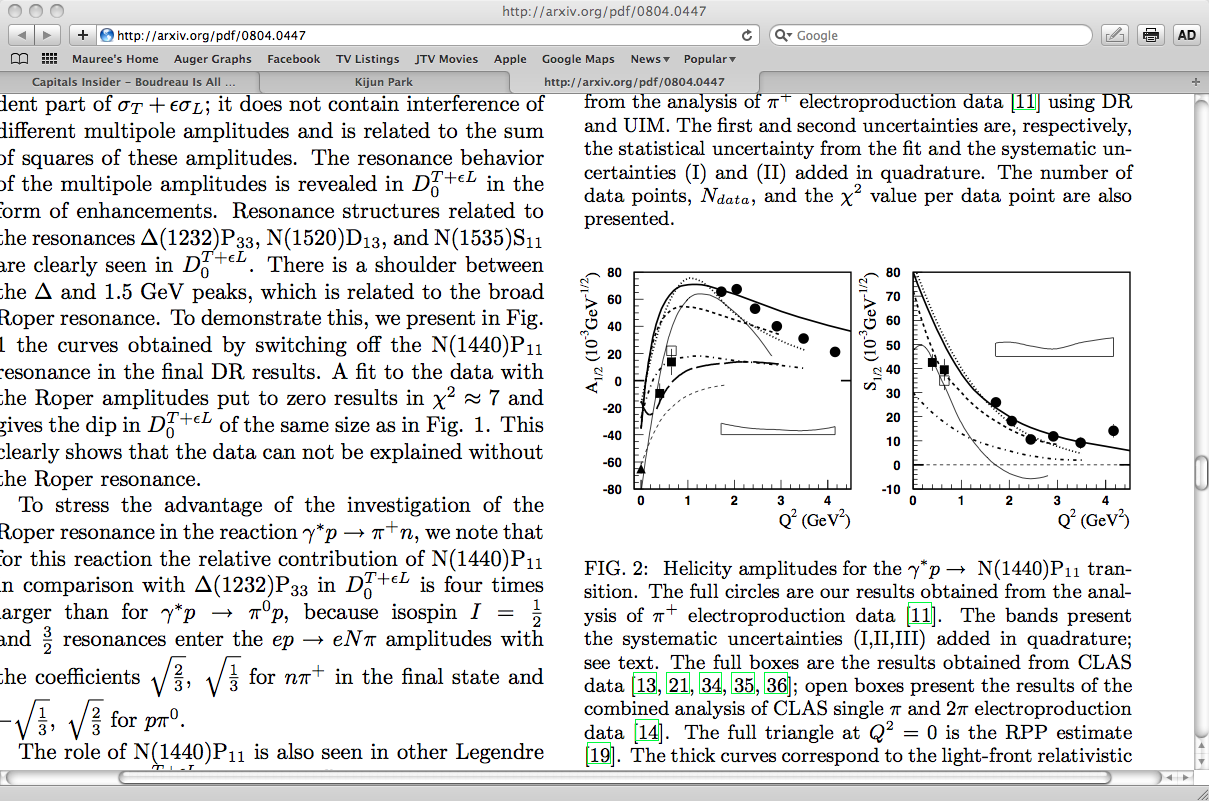  electro-production
+  in the resonance region
  in the Delta
Missing:
0  in the resonance region
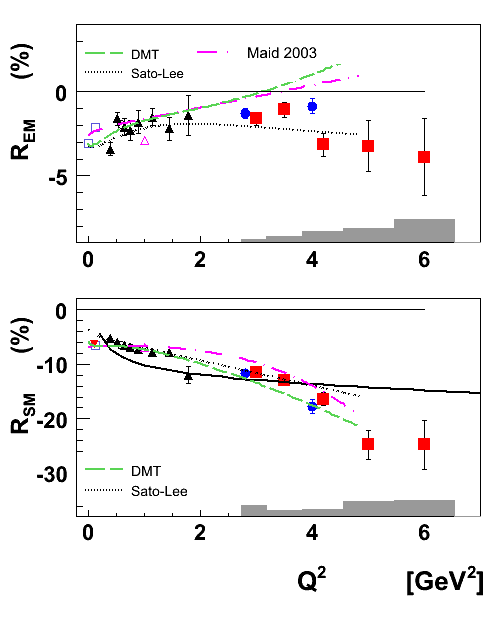 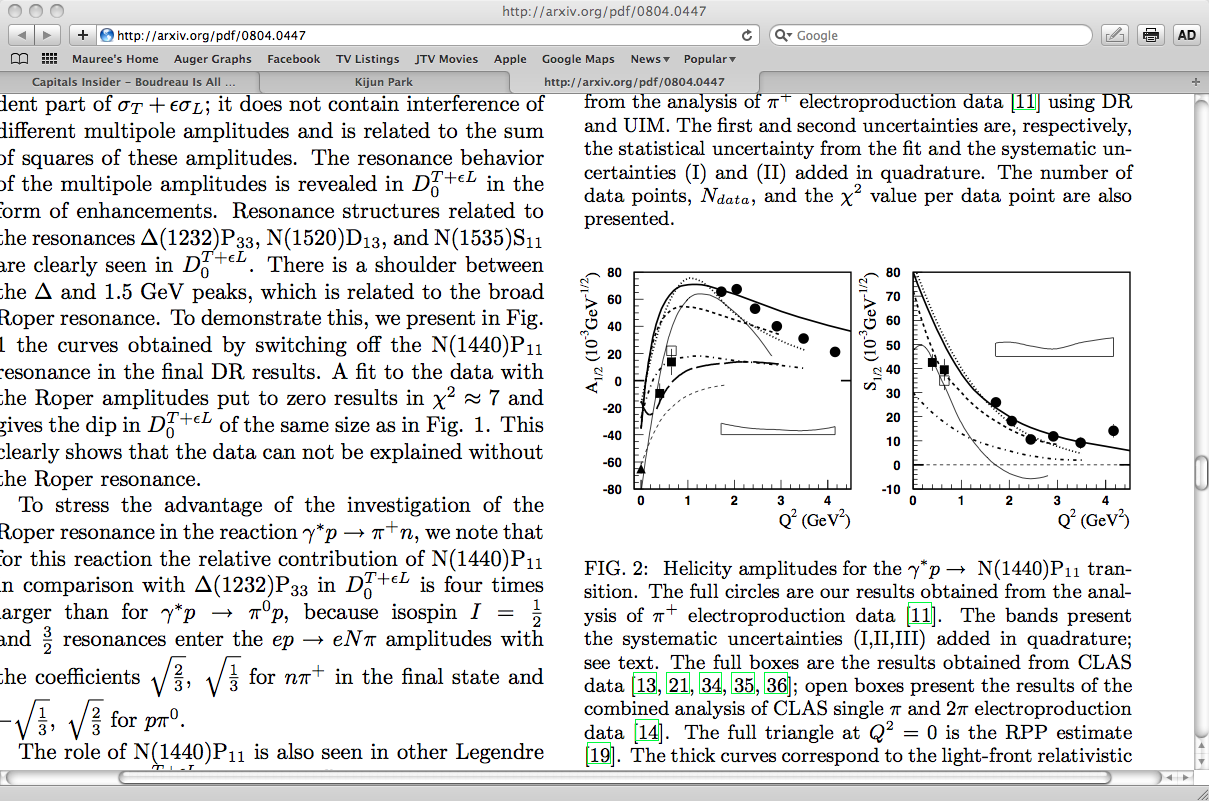 Q2: 0.4  1.0  GeV2
W: 1.1  1.8 GeV
~40000 data points
e’
+, 
Single +,   production
γv
M. Ungaro Phys.Rev.Lett.97:112003,2006
e
Q2: 2.0  6.5  GeV2
W: 1.1  2.0 GeV
~75000 data points
K. Park  Phys.Rev.C77:015208,2008
I.G. Aznauryan   Phys.Rev.C78:045209,2008
N*, △*
Q2: 2  6.5  GeV2
W: 1.1  1.4 GeV
7200 data points
0              Q2             6
Q2: 1.6  5.4  GeV2
W: 1.1  1.8 GeV
58000 data points
p
n, p’
Maurizio Ungaro
Nick Markov,  UCONN
116000 Data Points
1.1          W         2.0
M.Ungaro
NSTAR, May 17 2011, Jefferson Lab
4
[Speaker Notes: A longstanding challenge in Hadronic Physics is to understand the spectroscopy of these resonant states, including their electromagnetic and strong decays, within a framework consistent with QCD.

At CLAS an intense program is underway with single, double meson electroproduction
Impressive results already, pi+, double meson production… this presentation regards the upcoming pi0, eta results.


will extract asymmetries as well

Why high Q2? 
		Constraints on short range behavior-correlations.
		Simplifications in treating  reaction  mechanism.


Measurement. Cross sections, asymmetries.
Extraction of elastic and resonance form factors.
Impact physics.


eta cpuples only wth I=1/2]
N
Experiment Overview
s = s(W,Q2,cos(q*))
ds/dW* = sT + esL + esTTsin2qcos2f + √2e(e+1)sLTsinqcosf
detect:
Electron, Proton 

extract:
Cross sections, Structure Functions
Beam Spin Asymmetries
Helicity amplitudes and their Q2 dependence
M.Ungaro
NSTAR, May 17 2011, Jefferson Lab
5
[Speaker Notes: We must understand  the Hadrons Structure in order to
understand why the world is the way it is.

Elastic scattering and transitions to excited states  are equally
	fundamental and together constrain physics inputs.

They put different constraints  depending on spin and parity
	and structure of ground and excited states.]
Experiment Overview
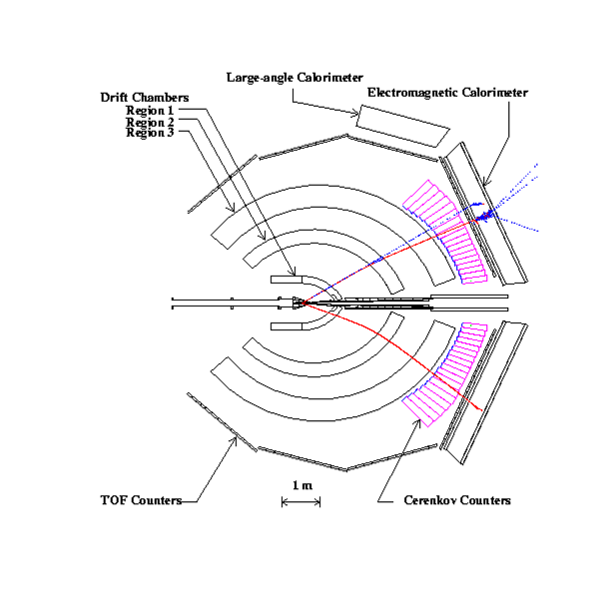 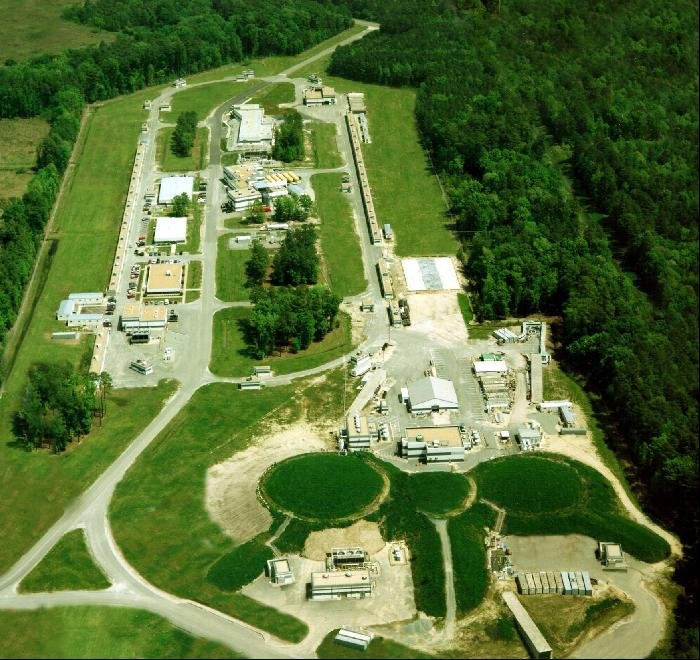 October 2001 – January 2002
 Beam Energy = 5.75 GeV
 Current Intensity = 10nA (1034cm-2s-1)
 3.7 Billions  triggers
December 2002 – January 2003
 Beam Energy = 2.036 GeV
 Current Intensity = 10nA (1034cm-2s-1)
 1.5 Billions  triggers
M.Ungaro
NSTAR, May 17 2011, Jefferson Lab
6
[Speaker Notes: We must understand  the Hadrons Structure in order to
understand why the world is the way it is.

Elastic scattering and transitions to excited states  are equally
	fundamental and together constrain physics inputs.

They put different constraints  depending on spin and parity
	and structure of ground and excited states.

How electron is detected, and protons, fiducial cut, then how to detect pi0 missing mass technique, not 2 gamma, because of resolution b.h. need to be removed


CLAS = 6 sectors

azimuthal phi is divided in 6 sectors]
Analysis Overview
B.H. Separation:
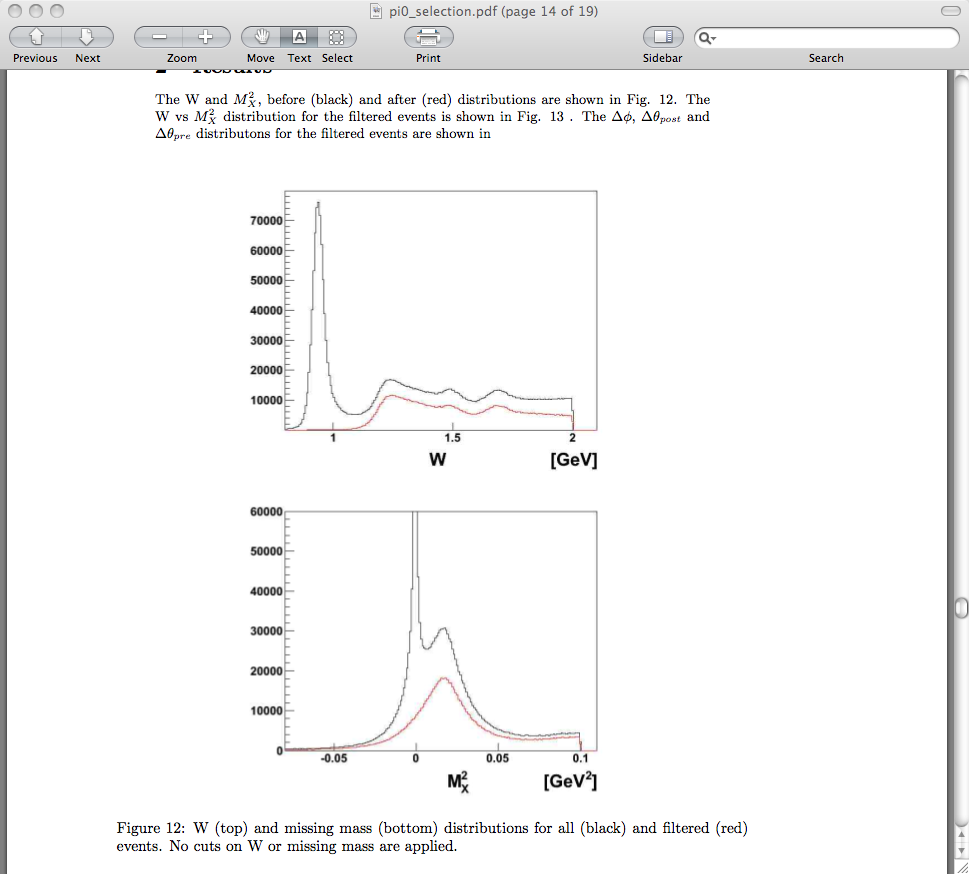 The typical angle between the emitted photon and the electron in B.H. processes is θ ∼ m/E
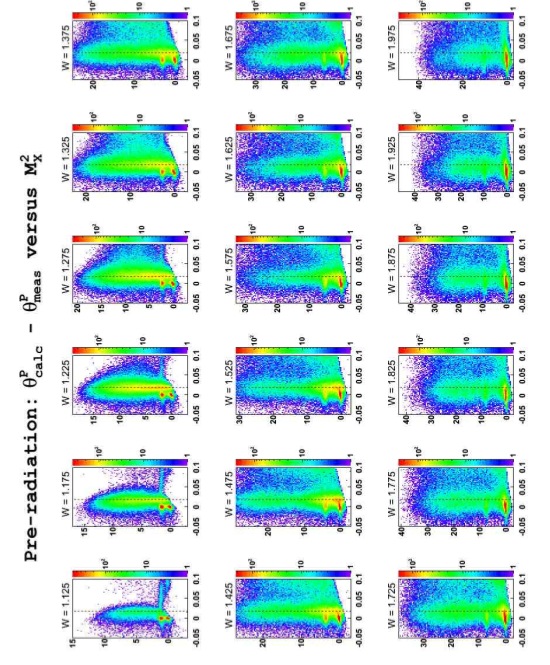 M.Ungaro
NSTAR, May 17 2011, Jefferson Lab
7
Analysis Overview
B.H. Separation:
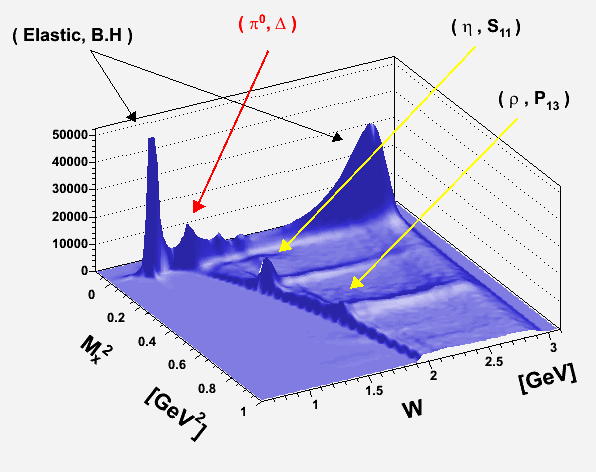 The typical angle between the emitted photon and the electron in B.H. processes is θ ∼ m/E
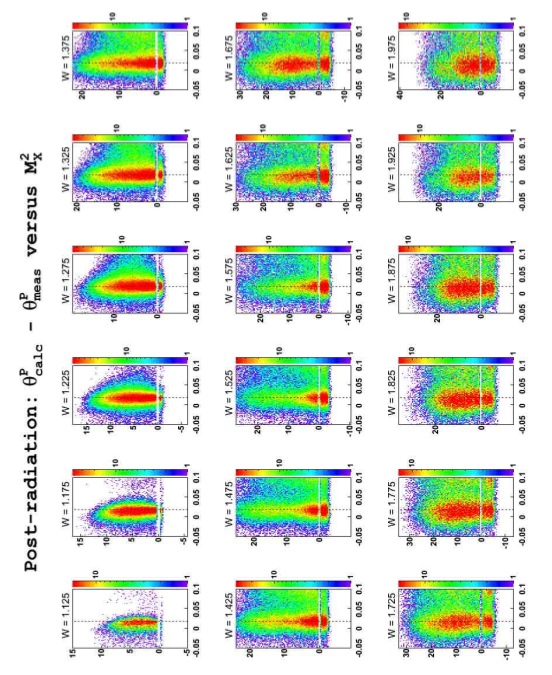 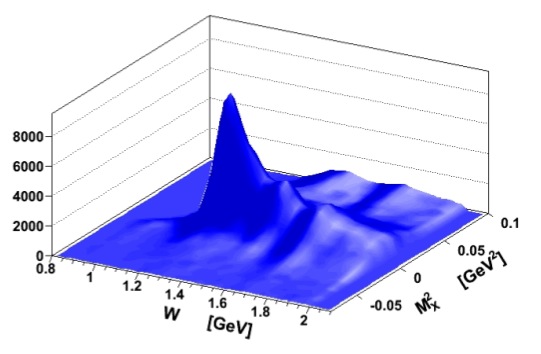 M.Ungaro
NSTAR, May 17 2011, Jefferson Lab
8
Analysis Overview
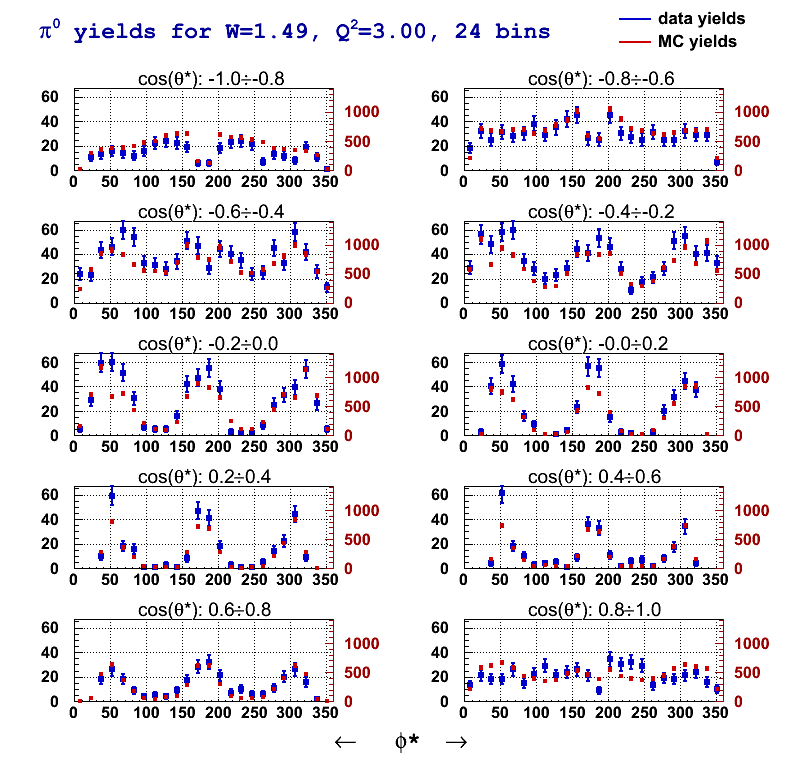 24 f bins
200M Generated Events
MAID2007
AAO_RAD

 Electron ID
 Proton ID
 Vertex Correction, Selections
 Electron Fiducial Cut
 Proton Fiducial Cut
 Timing Resolution Match
 Momentum Resolution Match
 Drift Chamber Efficiencies
 p0 selection
M.Ungaro
NSTAR, May 17 2011, Jefferson Lab
9
Analysis Overview
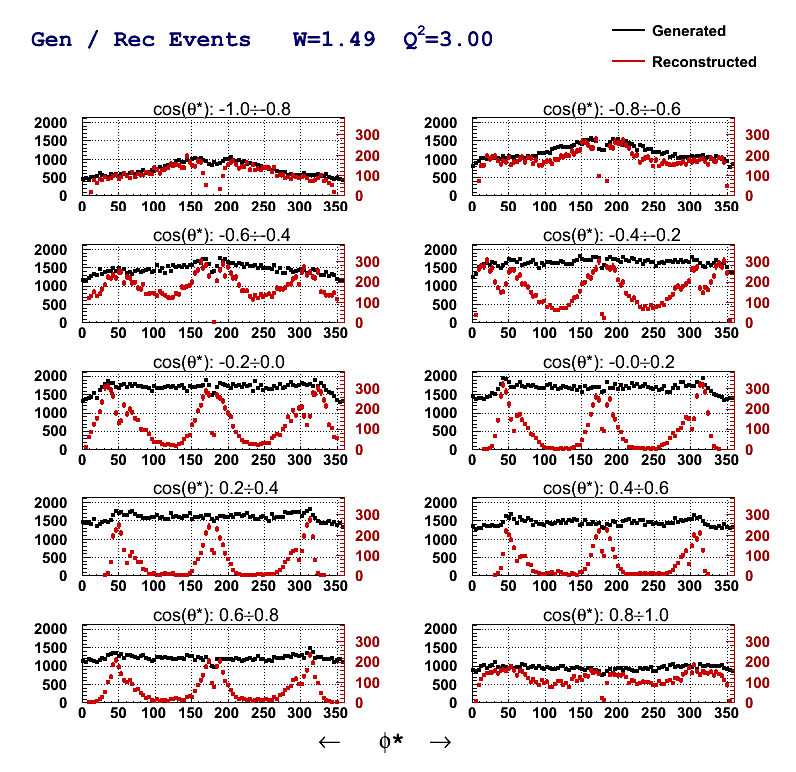 96 f bins
200M Generated Events
MAID2007
AAO_RAD

 Electron ID
 Proton ID
 Vertex Correction, Selections
 Electron Fiducial Cut
 Proton Fiducial Cut
 Timing Resolution Match
 Momentum Resolution Match
 Drift Chamber Efficiencies
 p0 selection
M.Ungaro
NSTAR, May 17 2011, Jefferson Lab
10
Analysis Overview
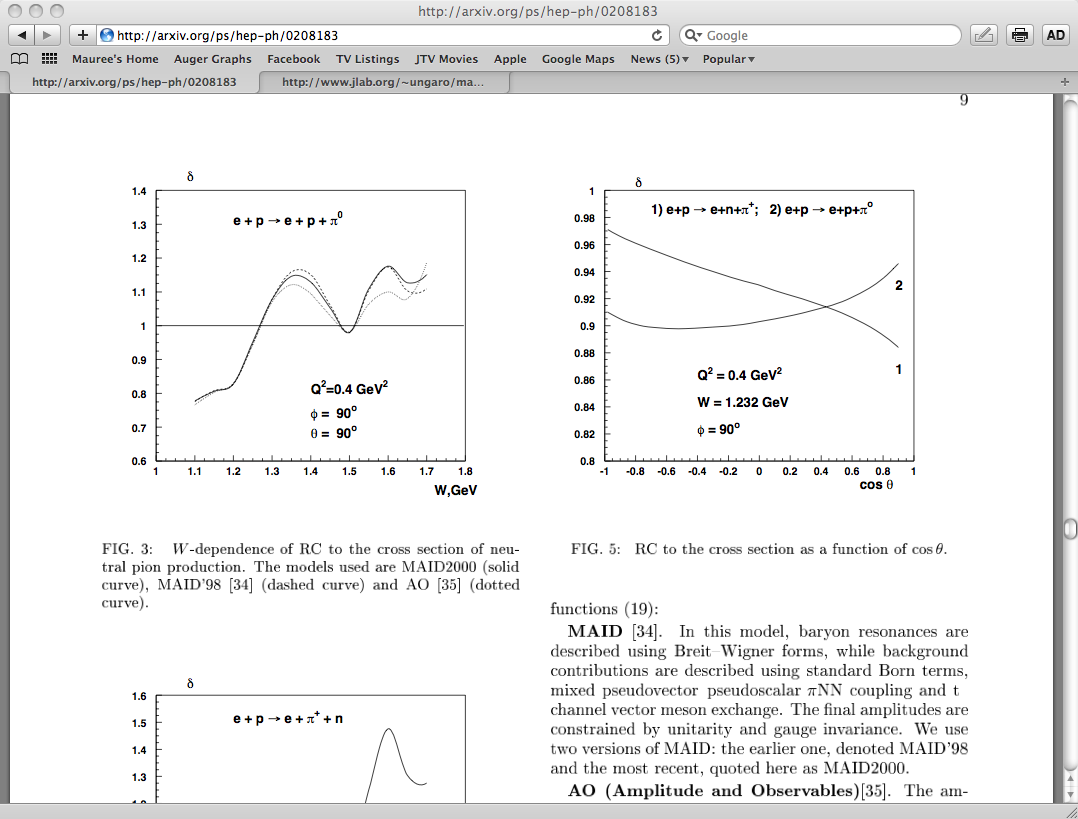 Radiative Correction
exclurad 
(Afanasev, Akushevich, Burkert, Joo)
Input: Exclusive cross section

 No peaking approximation
 No soft-hard photon discrimination
 Radiation of 4 SF with angular dependence of each one (exclusive electro-production)
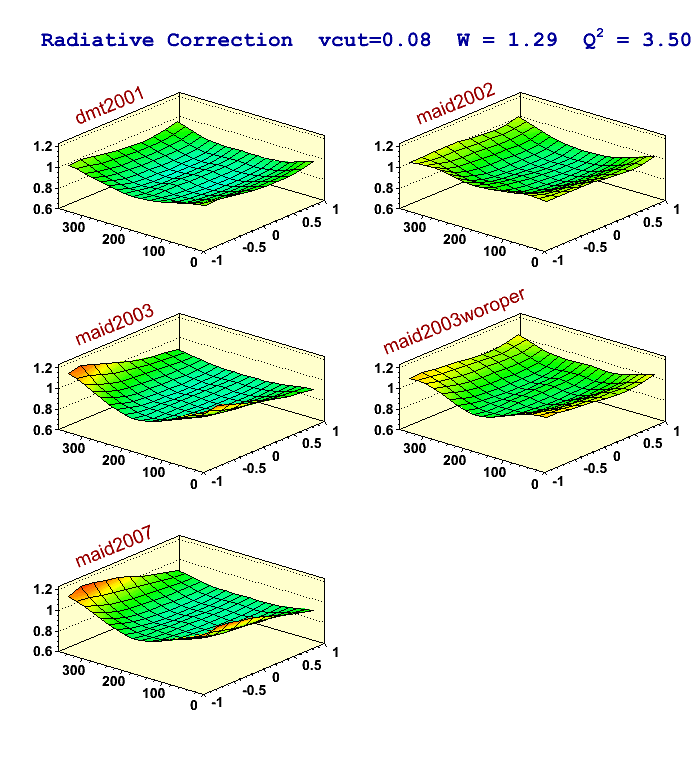 W=1.29
M.Ungaro
NSTAR, May 17 2011, Jefferson Lab
11
Analysis Overview
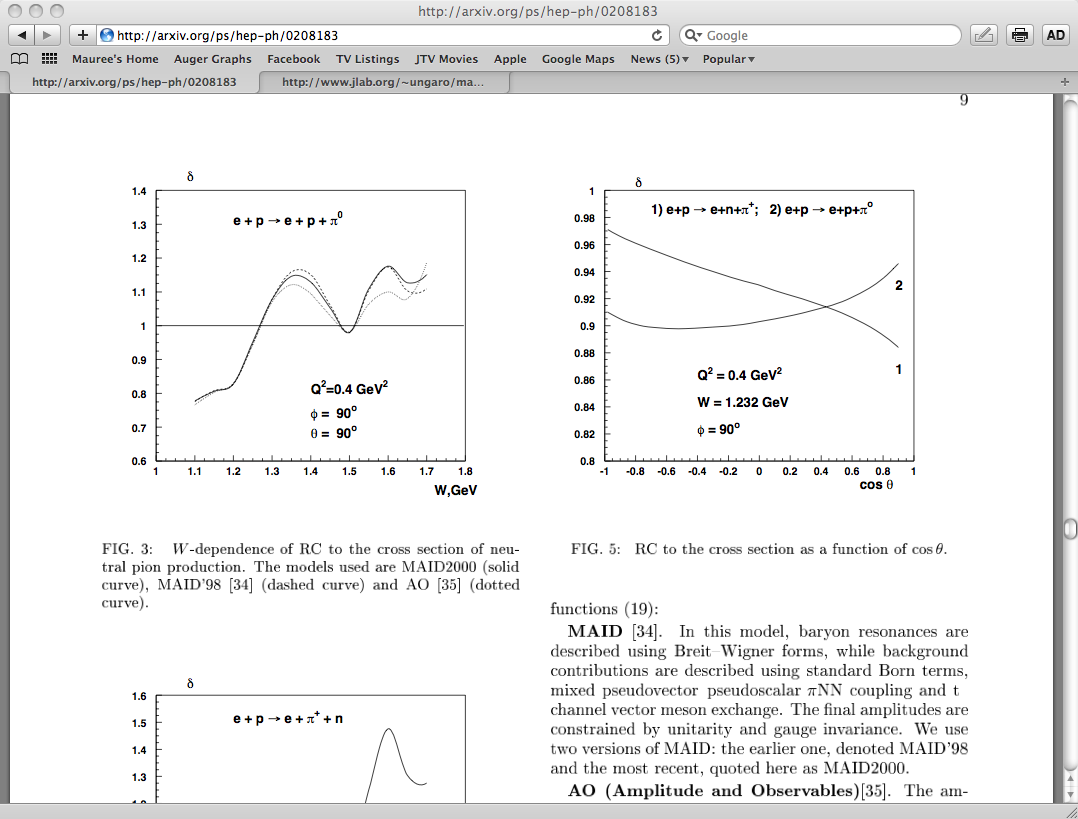 Radiative Correction
exclurad 
(Afanasev, Akushevich, Burkert, Joo)
Input: Exclusive cross section

 No peaking approximation
 No soft-hard photon discrimination
 Radiation of 4 SF with angular dependence of each one (exclusive electro-production)
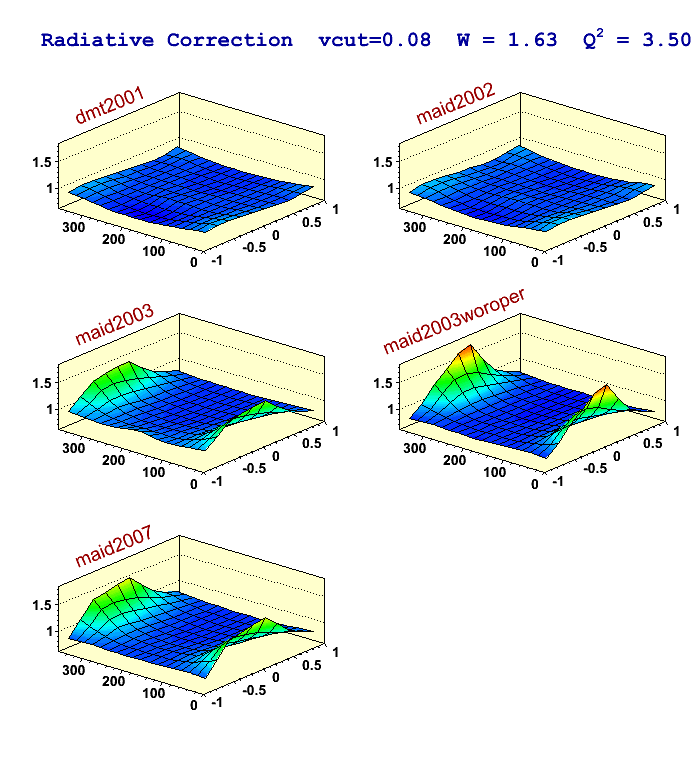 W=1.63
M.Ungaro
NSTAR, May 17 2011, Jefferson Lab
12
Analysis Overview
Normalization check:
 Good electron PID, fiducial cut
 Good acceptance from simulation
 Vertex Correction, Cuts
 Kinematic Corrections
 Elastic Scattering
 Inclusive scattering
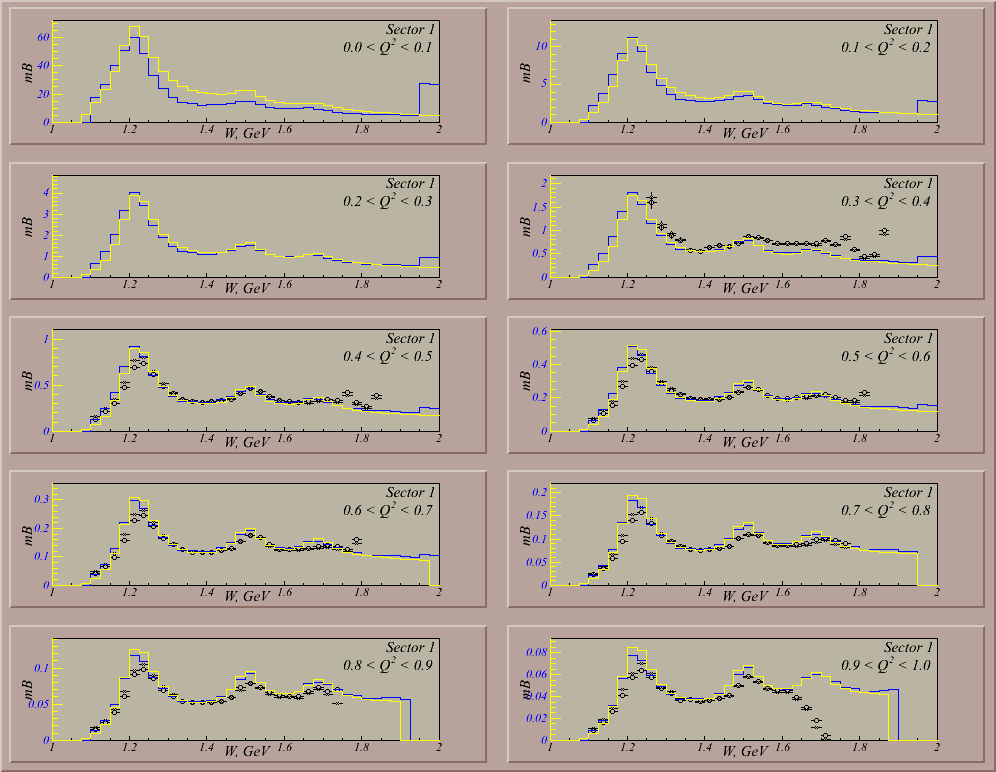 Data
        Keppel
        Brasse
M.Ungaro
NSTAR, May 17 2011, Jefferson Lab
13
Analysis Overview
Normalization check:
 Good electron PID, fiducial cut
 Good acceptance from simulation
 Vertex Correction, Cuts
 Kinematic Corrections
 Elastic Scattering
 Inclusive scattering
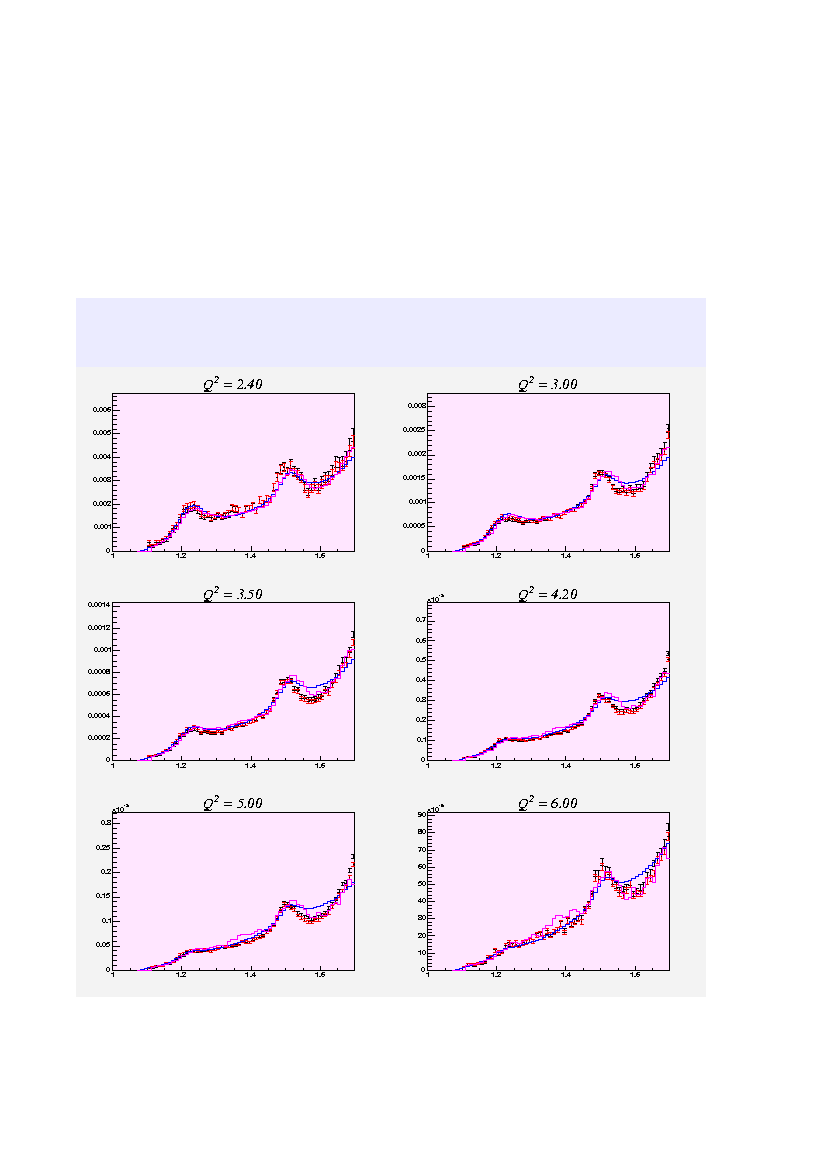 S1
S2
W  [GeV]
W  [GeV]
S3
S4
W  [GeV]
W  [GeV]
S5
S6
Data
        Keppel
        Brasse
W  [GeV]
W  [GeV]
M.Ungaro
NSTAR, May 17 2011, Jefferson Lab
14
Preliminary Results, Low Q2
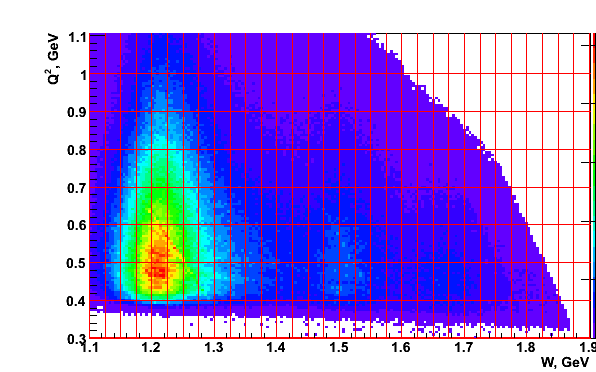 Variable	   Bin size 	 bins
	
W, GeV	   0.025	       28	1.1	1.8	
Q2, GeV2	   0.1	        6	0.4	1.0	
cosθ	   0.2	       10	-1	1	
φ	         15o	       24	0o	360o
40320 points
M.Ungaro
NSTAR, May 17 2011, Jefferson Lab
15
Preliminary Results, Low Q2
W = 1.5625 GeV
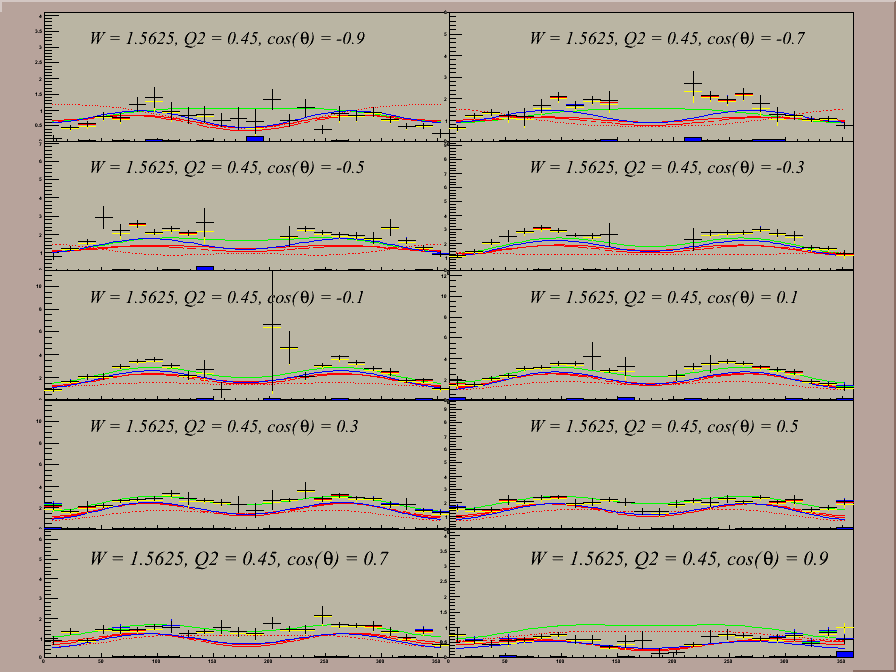 Q2 = 0.45 GeV2
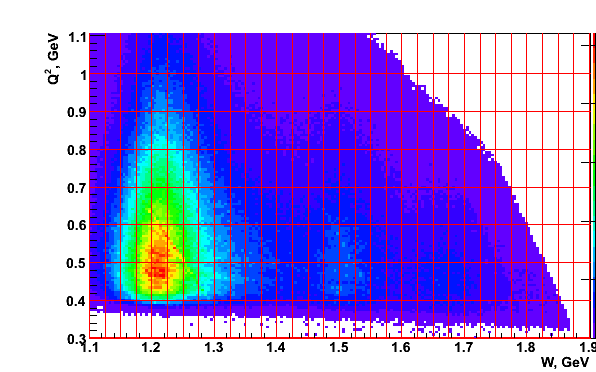 CLAS Preliminary
Variable     Bin size   bins
	
W, GeV       0.025      28	1.1	1.8	
Q2, GeV2	 0.1	        6	0.4	1.0	
cosθ	         0.2	       10	-1	1	
φ	         15o	       24	0o	360o
M.Ungaro
NSTAR, May 17 2011, Jefferson Lab
16
Preliminary Results, Low Q2
W = 1.5625 GeV
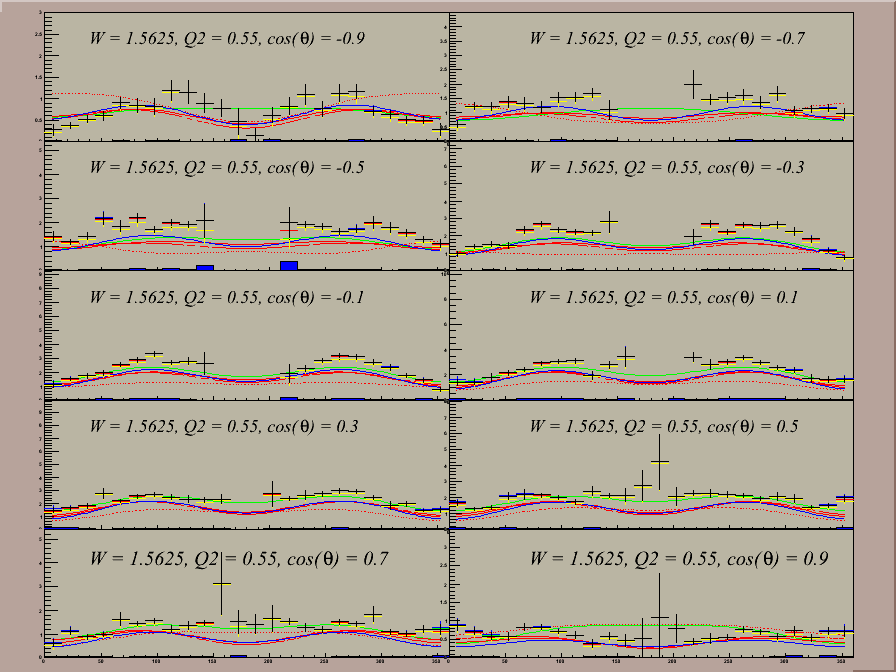 Q2 = 0.55 GeV2
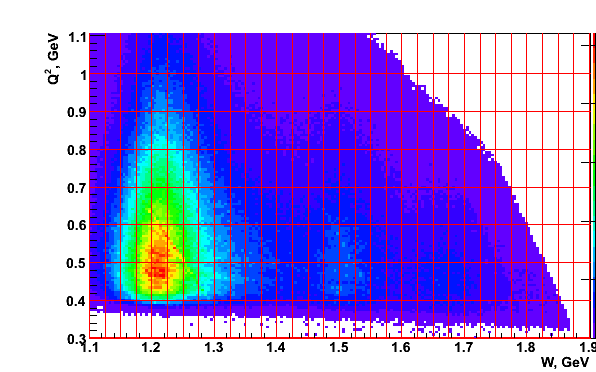 CLAS Preliminary
Variable     Bin size   bins
	
W, GeV       0.025      28	1.1	1.8	
Q2, GeV2	 0.1	        6	0.4	1.0	
cosθ	         0.2	       10	-1	1	
φ	         15o	       24	0o	360o
M.Ungaro
NSTAR, May 17 2011, Jefferson Lab
17
Preliminary Results, Low Q2
W = 1.5625 GeV
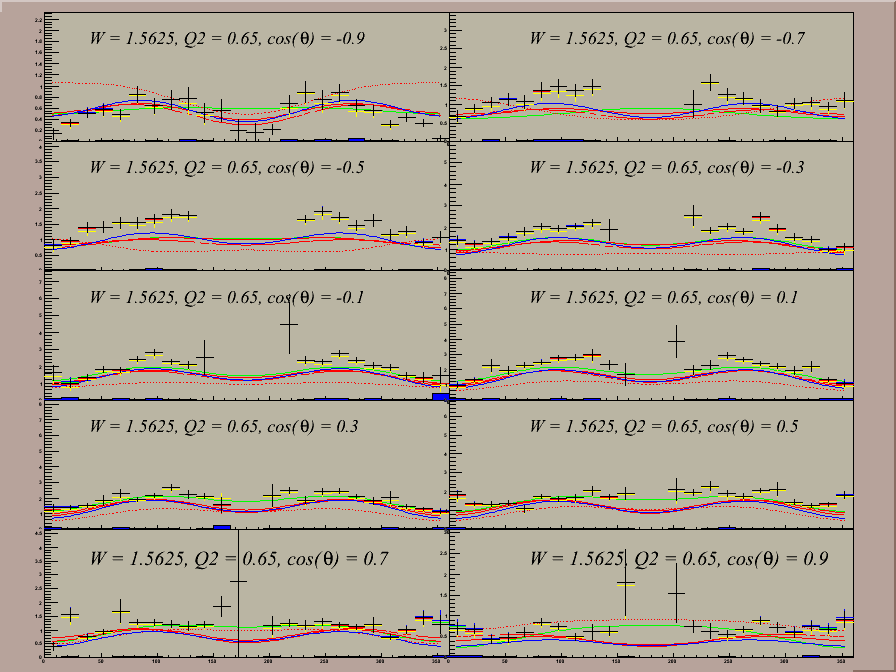 Q2 = 0.65 GeV2
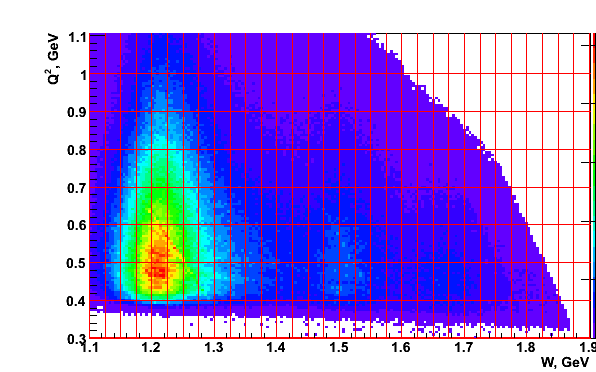 CLAS Preliminary
Variable     Bin size   bins
	
W, GeV       0.025      28	1.1	1.8	
Q2, GeV2	 0.1	        6	0.4	1.0	
cosθ	         0.2	       10	-1	1	
φ	         15o	       24	0o	360o
M.Ungaro
NSTAR, May 17 2011, Jefferson Lab
18
Preliminary Results, Low Q2
W = 1.5625 GeV
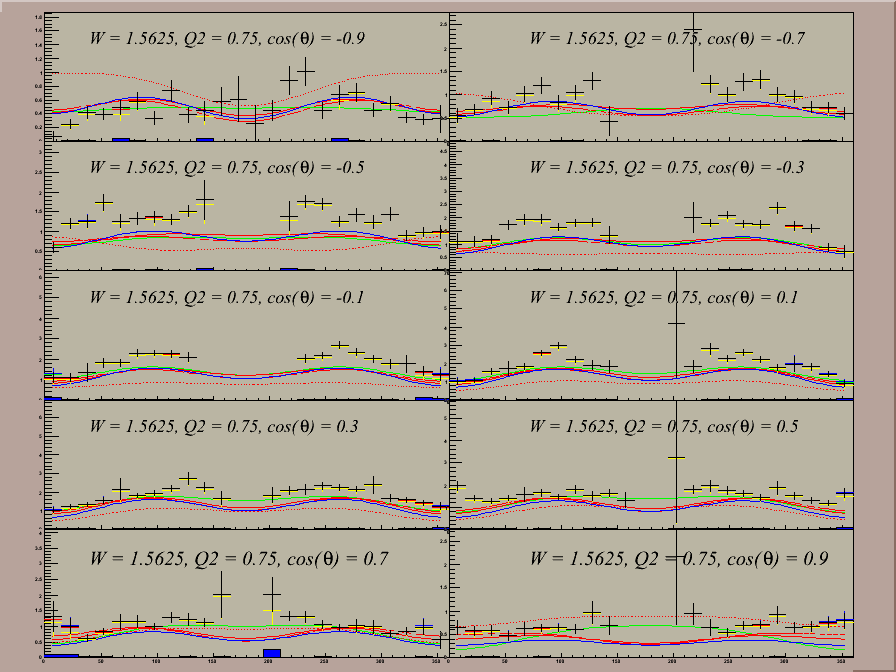 Q2 = 0.75 GeV2
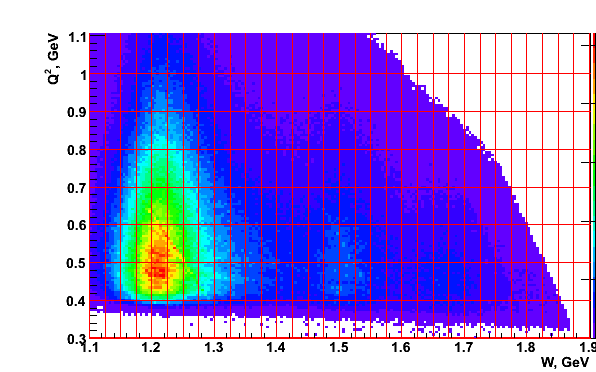 CLAS Preliminary
Variable     Bin size   bins
	
W, GeV       0.025      28	1.1	1.8	
Q2, GeV2	 0.1	        6	0.4	1.0	
cosθ	         0.2	       10	-1	1	
φ	         15o	       24	0o	360o
M.Ungaro
NSTAR, May 17 2011, Jefferson Lab
19
Preliminary Results, Low Q2
W = 1.5625 GeV
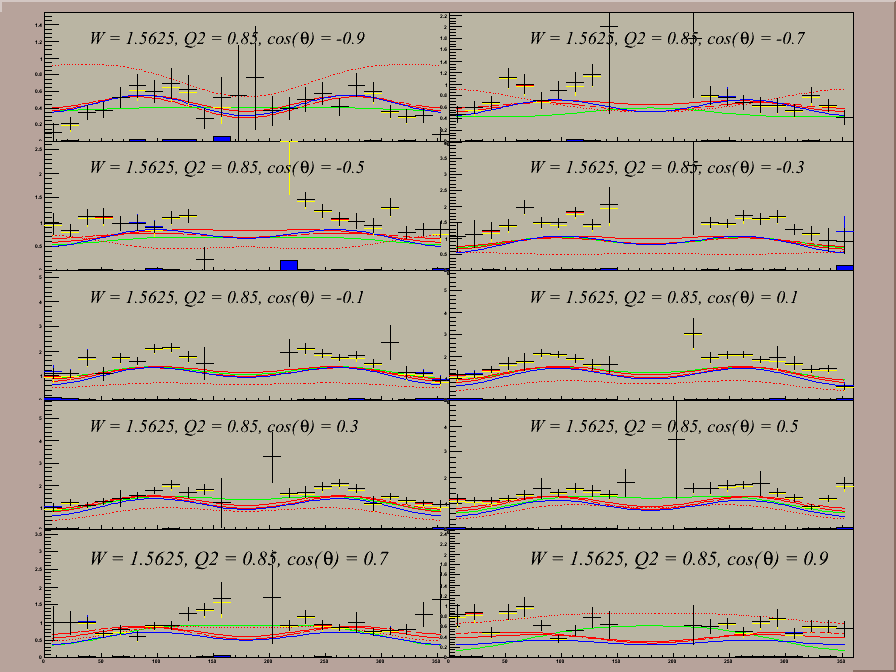 Q2 = 0.85 GeV2
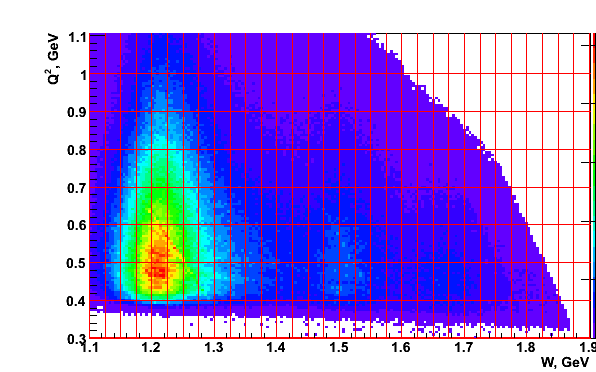 CLAS Preliminary
Variable     Bin size   bins
	
W, GeV       0.025      28	1.1	1.8	
Q2, GeV2	 0.1	        6	0.4	1.0	
cosθ	         0.2	       10	-1	1	
φ	         15o	       24	0o	360o
M.Ungaro
NSTAR, May 17 2011, Jefferson Lab
20
Preliminary Results, Low Q2
W = 1.5625 GeV
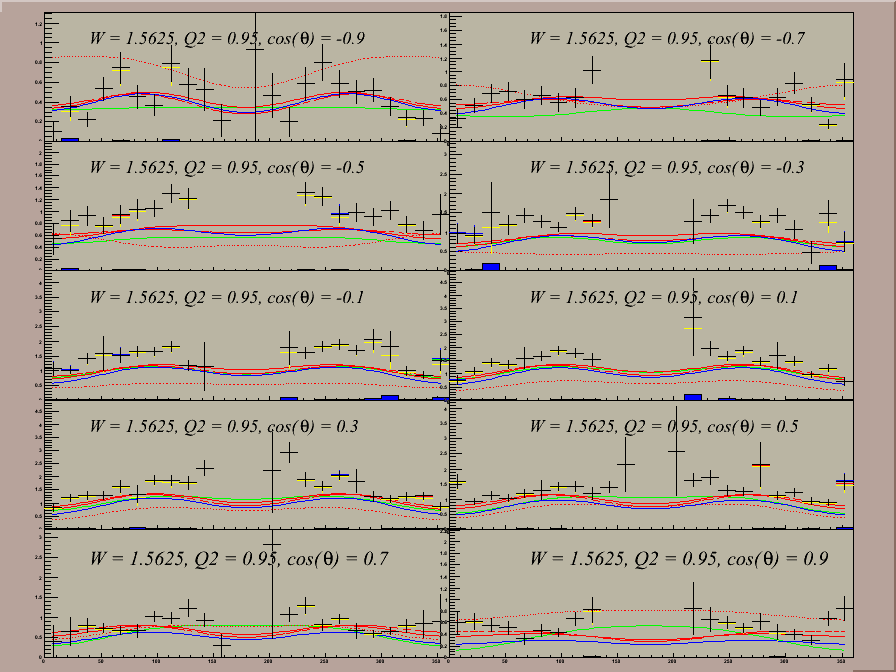 Q2 = 0.95 GeV2
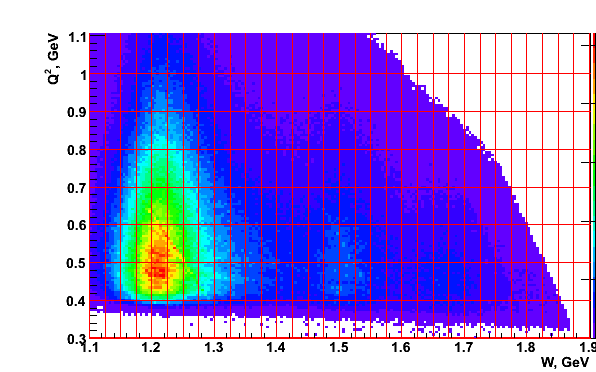 CLAS Preliminary
Variable     Bin size   bins
	
W, GeV       0.025      28	1.1	1.8	
Q2, GeV2	 0.1	        6	0.4	1.0	
cosθ	         0.2	       10	-1	1	
φ	         15o	       24	0o	360o
M.Ungaro
NSTAR, May 17 2011, Jefferson Lab
21
Preliminary Results, High Q2
W=1.59   Q2=3.5
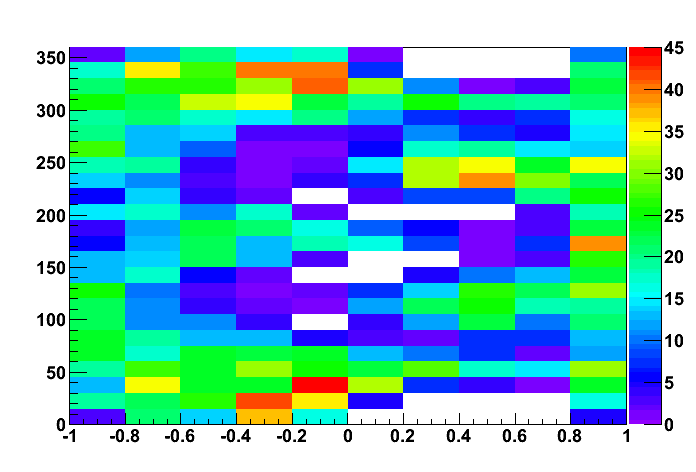 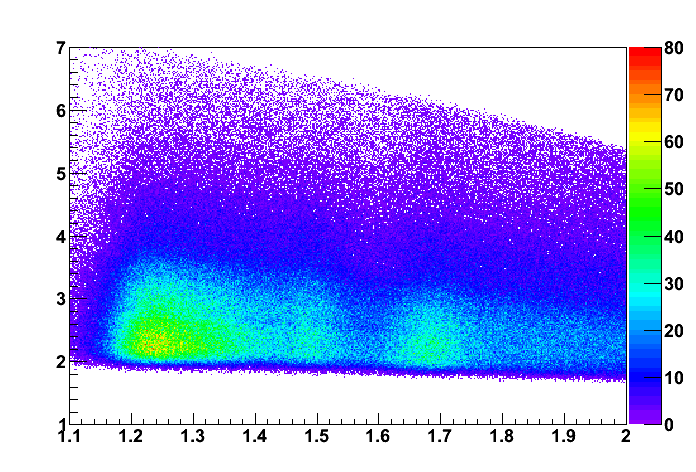 f [deg]
Q2  [GeV2]
Cos(q)
W  [GeV]
45 bins in W, DW=20 MeV
7 bins in Q2  DQ2/Q2 ~ 0.18
10 bins in cos(q*)
24, 48, 96 bins in f*
Total: 75600 CS points
M.Ungaro
NSTAR, May 17 2011, Jefferson Lab
22
[Speaker Notes: may asubstantially affect other channels with lower cross section (lambda k, sigma k)]
Preliminary Results, High Q2
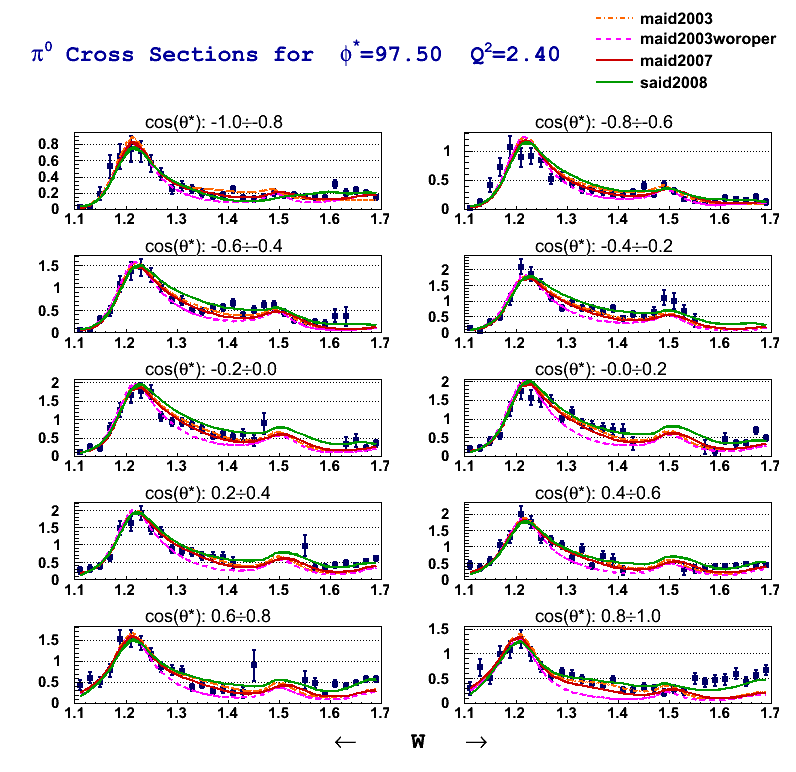 CLAS Preliminary
350 points
out of 75K
 mb/srad 
Q2 = 2.4 GeV2
f   = 97.50 ± 7.50
M.Ungaro
NSTAR, May 17 2011, Jefferson Lab
23
Preliminary Results, High Q2
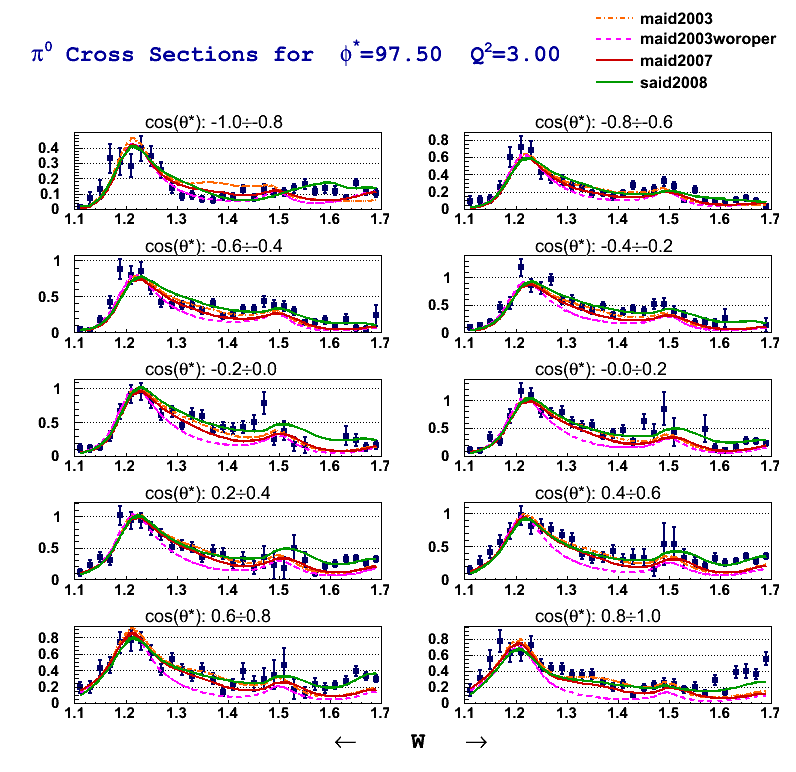 CLAS Preliminary
350 points
out of 75K
 mb/srad 
Q2 = 3.0 GeV2
f   = 97.50 ± 7.50
M.Ungaro
NSTAR, May 17 2011, Jefferson Lab
24
Preliminary Results, High Q2
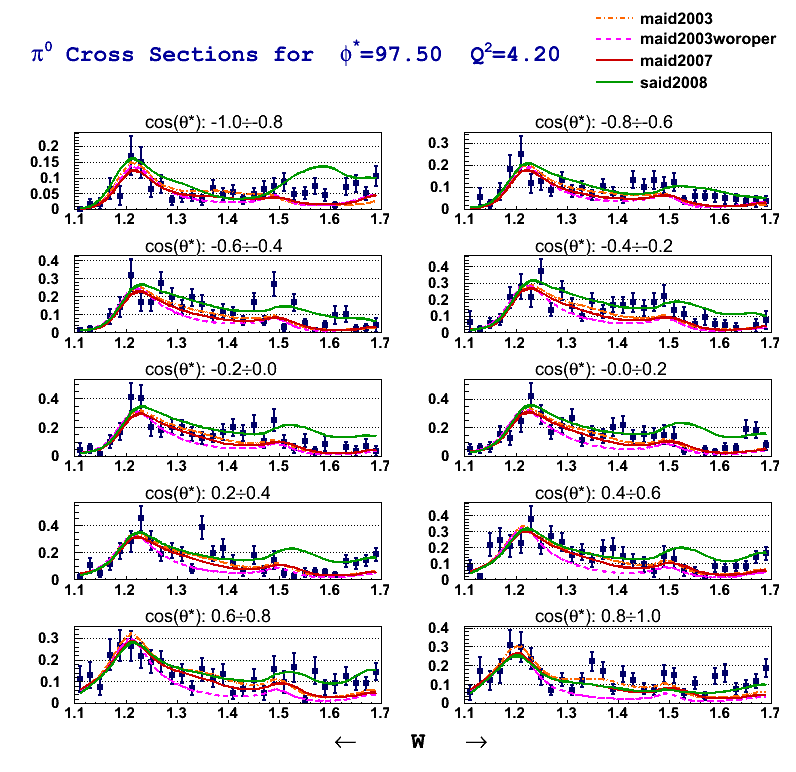 CLAS Preliminary
350 points
out of 75K
 mb/srad 
Q2 = 4.2 GeV2
f   = 97.50 ± 7.50
M.Ungaro
NSTAR, May 17 2011, Jefferson Lab
25
Preliminary Results, High Q2
ds/dW* = sT + esL + esTTsin2qcos2f + √2e(e+1)sLTsinqcosf
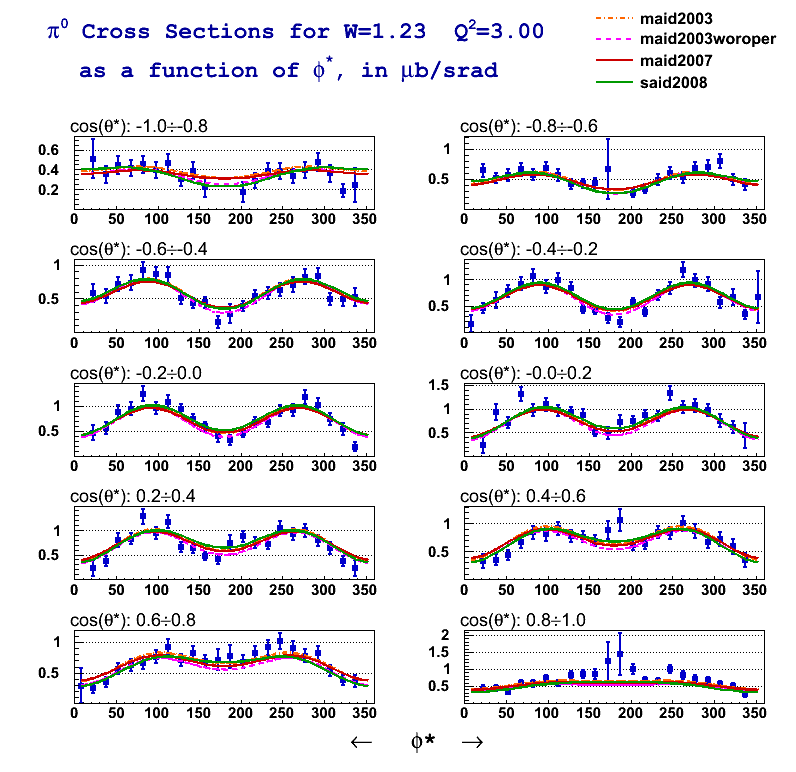 CLAS Preliminary
240 points
out of 75K
W = 1.23 GeV2
Q2 = 3.0 GeV2
M.Ungaro
NSTAR, May 17 2011, Jefferson Lab
26
Preliminary Results, High Q2
ds/dW* = sT + esL + esTTsin2qcos2f + √2e(e+1)sLTsinqcosf
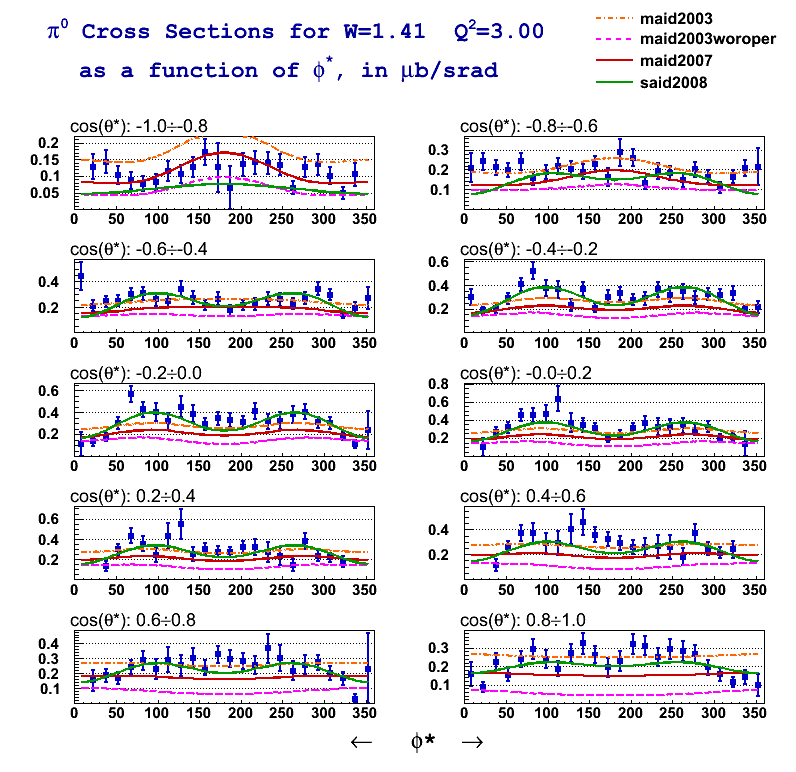 CLAS Preliminary
240 points
out of 75K
W = 1.41 GeV2
Q2 = 3.0 GeV2
M.Ungaro
NSTAR, May 17 2011, Jefferson Lab
27
Preliminary Results, High Q2
ds/dW* = sT + esL + esTTsin2qcos2f + √2e(e+1)sLTsinqcosf
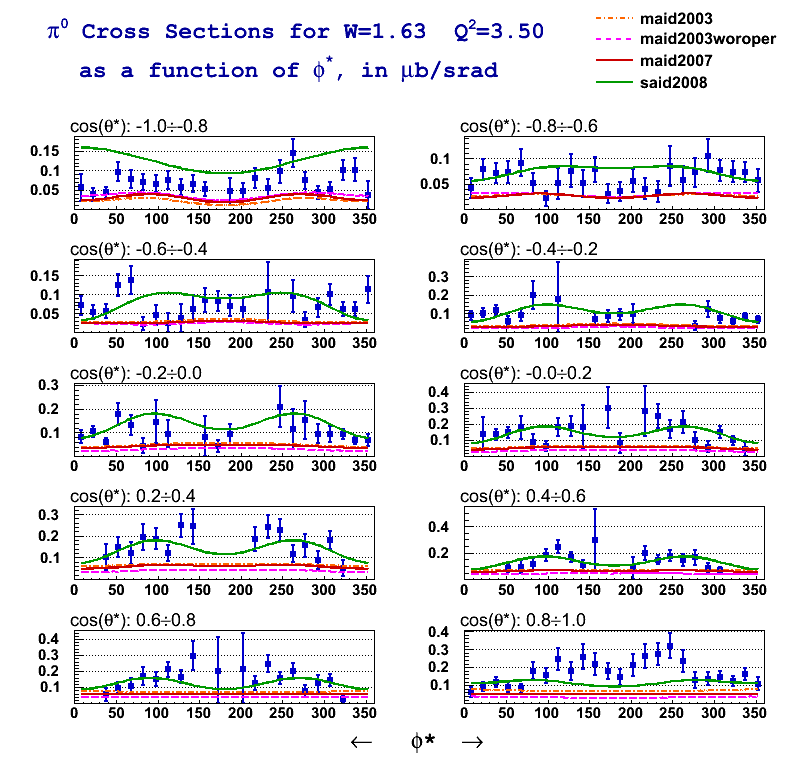 CLAS Preliminary
240 points
out of 75K
W = 1.63 GeV2
Q2 = 3.0 GeV2
M.Ungaro
NSTAR, May 17 2011, Jefferson Lab
28
Preliminary Results, High Q2
ds/dW* = sT + esL + esTTsin2qcos2f + √2e(e+1)sLTsinqcosf
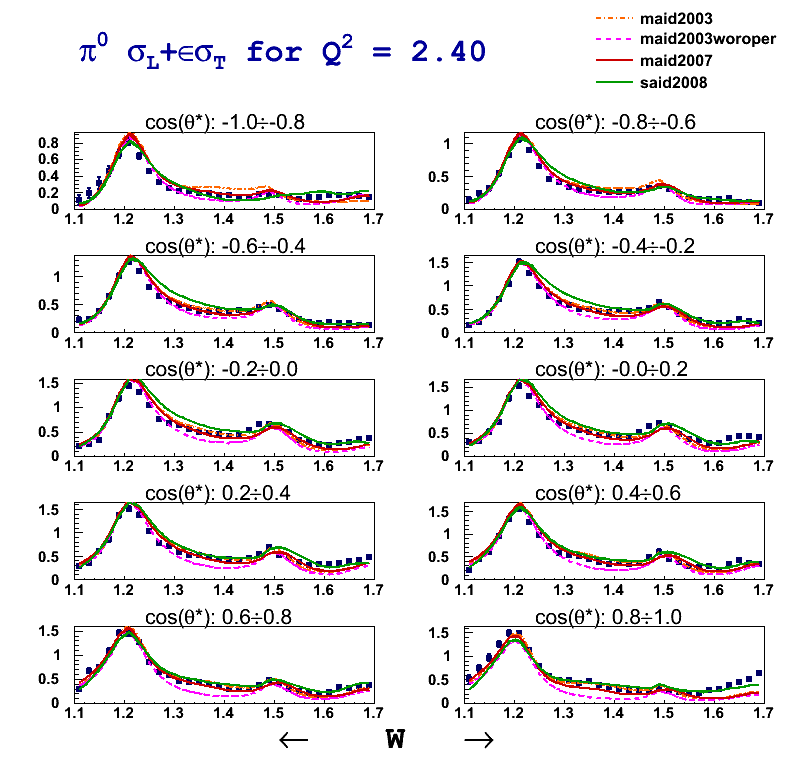 CLAS Preliminary
Q2 = 2.4 GeV2
M.Ungaro
NSTAR, May 17 2011, Jefferson Lab
29
Preliminary Results
ds/dW* = sT + esL + esTTsin2qcos2f + √2e(e+1)sLTsinqcosf
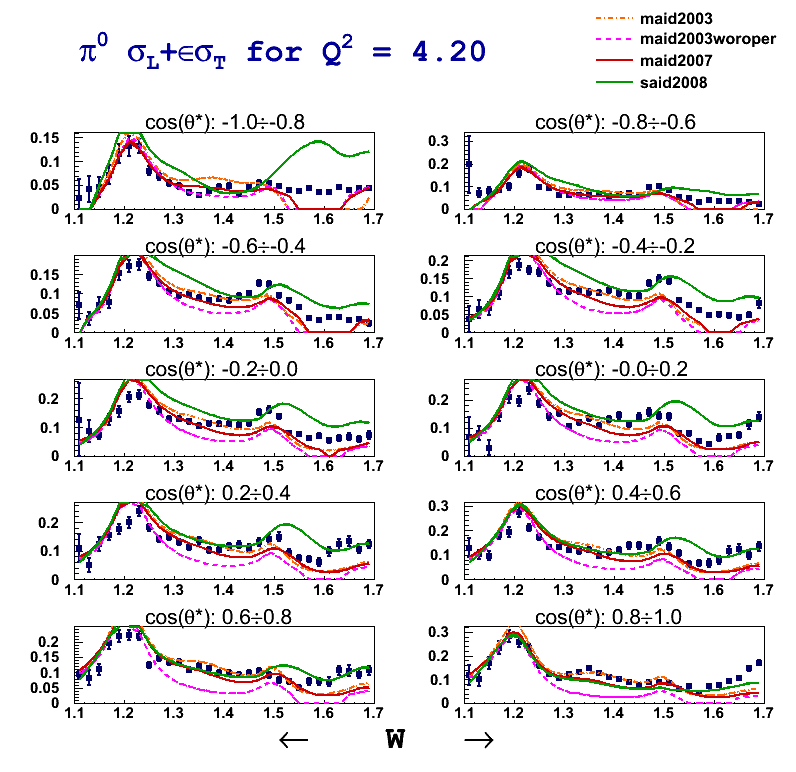 CLAS Preliminary
Q2 = 4.2 GeV2
M.Ungaro
NSTAR, May 17 2011, Jefferson Lab
30
Preliminary Results, High Q2
ds/dW* = sT + esL + esTTsin2qcos2f + √2e(e+1)sLTsinqcosf
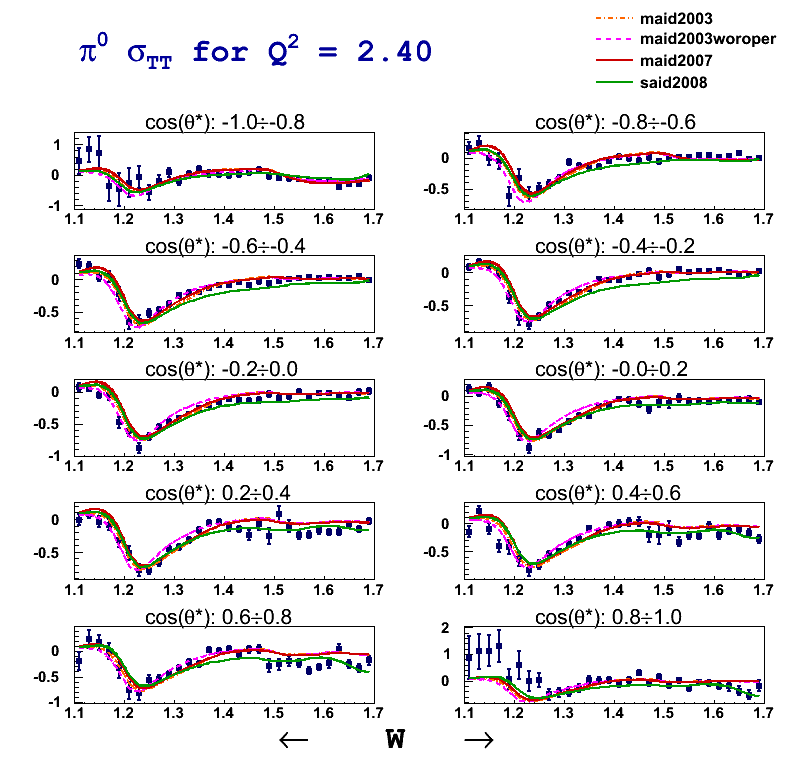 CLAS Preliminary
Q2 = 2.4 GeV2
M.Ungaro
NSTAR, May 17 2011, Jefferson Lab
31
Preliminary Results, High Q2
ds/dW* = sT + esL + esTTsin2qcos2f + √2e(e+1)sLTsinqcosf
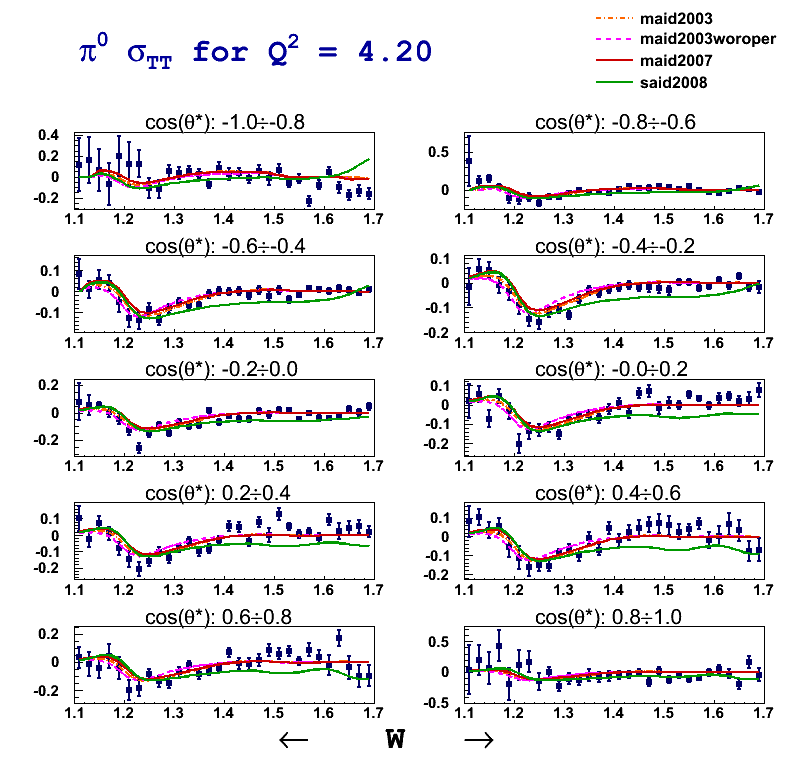 CLAS Preliminary
Q2 = 4.2 GeV2
M.Ungaro
NSTAR, May 17 2011, Jefferson Lab
32
Preliminary Results, High Q2
ds/dW* = sT + esL + esTTsin2qcos2f + √2e(e+1)sLTsinqcosf
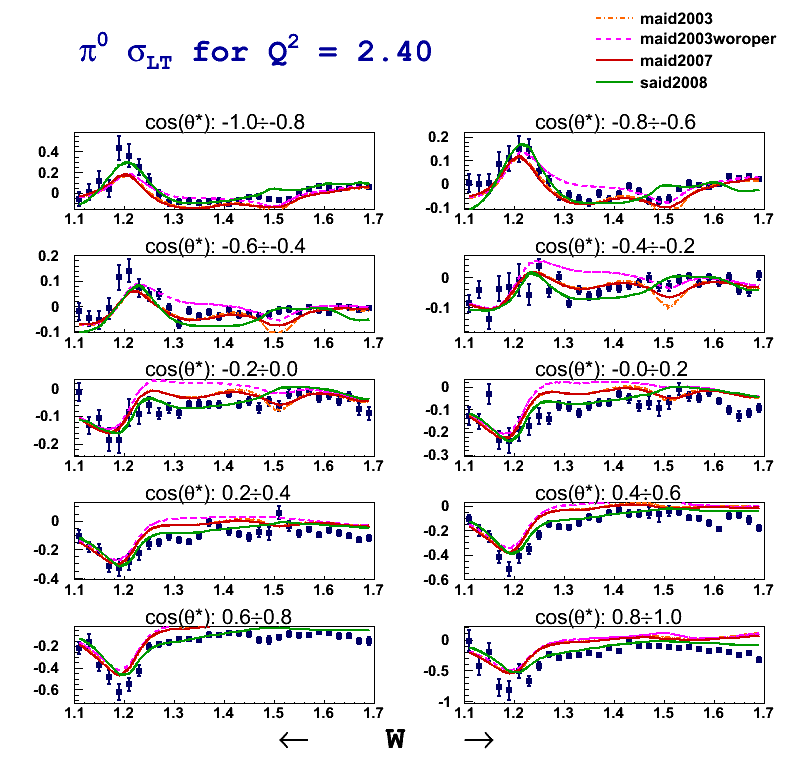 CLAS Preliminary
Q2 = 2.4 GeV2
M.Ungaro
NSTAR, May 17 2011, Jefferson Lab
33
Preliminary Results, High Q2
ds/dW* = sT + esL + esTTsin2qcos2f + √2e(e+1)sLTsinqcosf
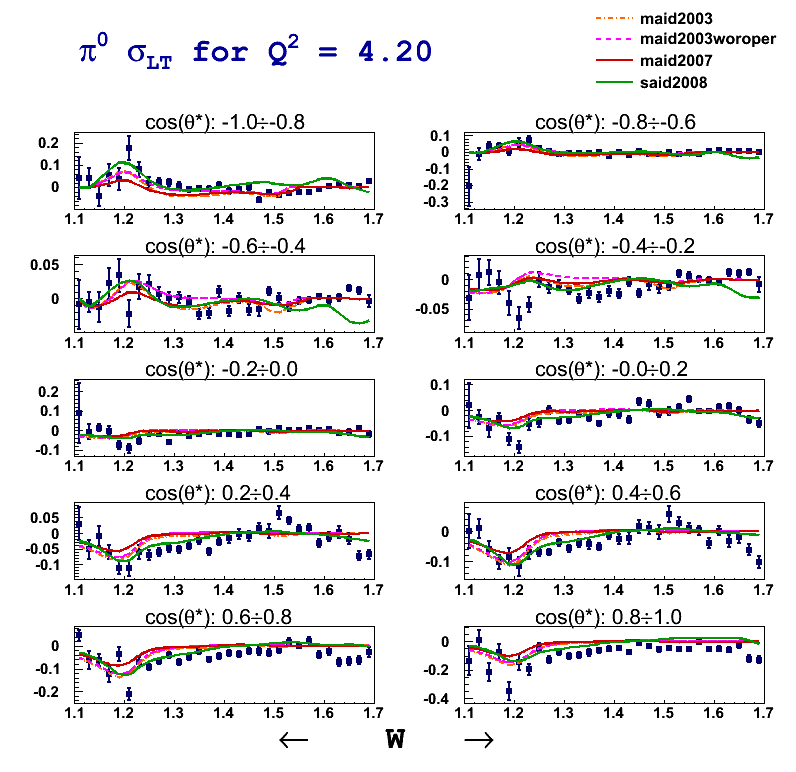 CLAS Preliminary
Q2 = 4.2 GeV2
M.Ungaro
NSTAR, May 17 2011, Jefferson Lab
34
Preliminary Results, Low Q2
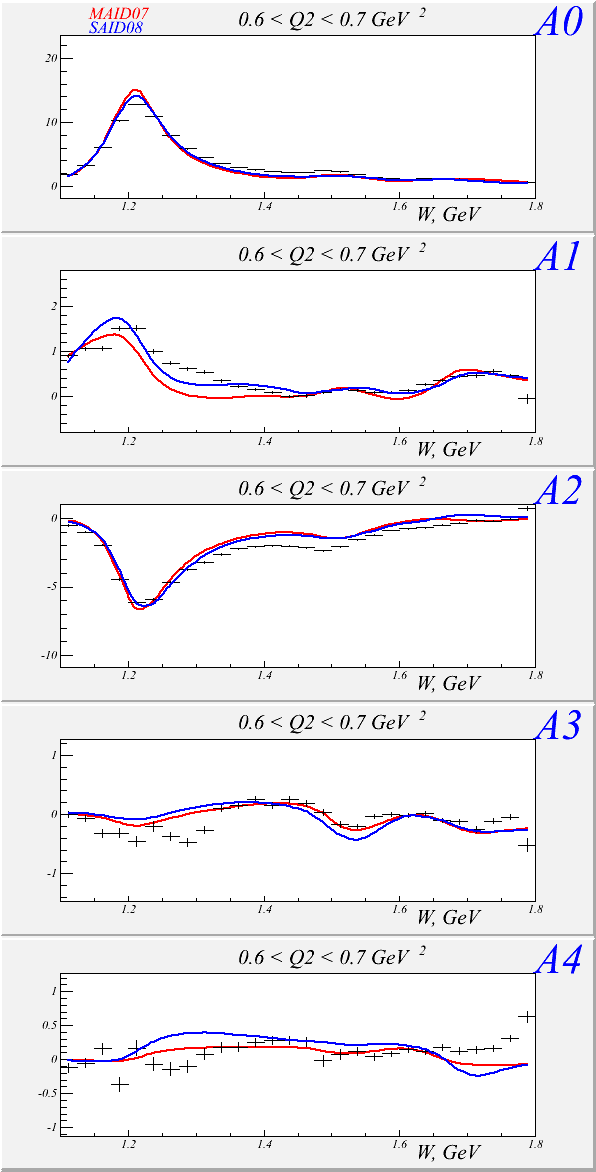 A0: Contains E0+ , sensitive to S11
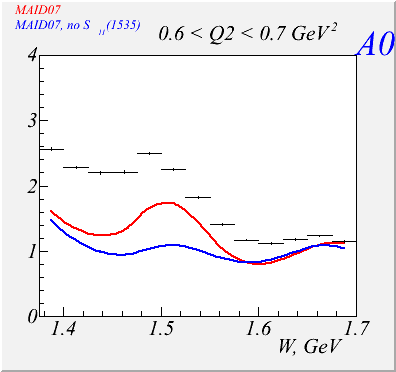 CLAS Preliminary
MAID07
Red: with S11
Blue: w/o S11
M.Ungaro
NSTAR, May 17 2011, Jefferson Lab
35
Preliminary Results, Low Q2
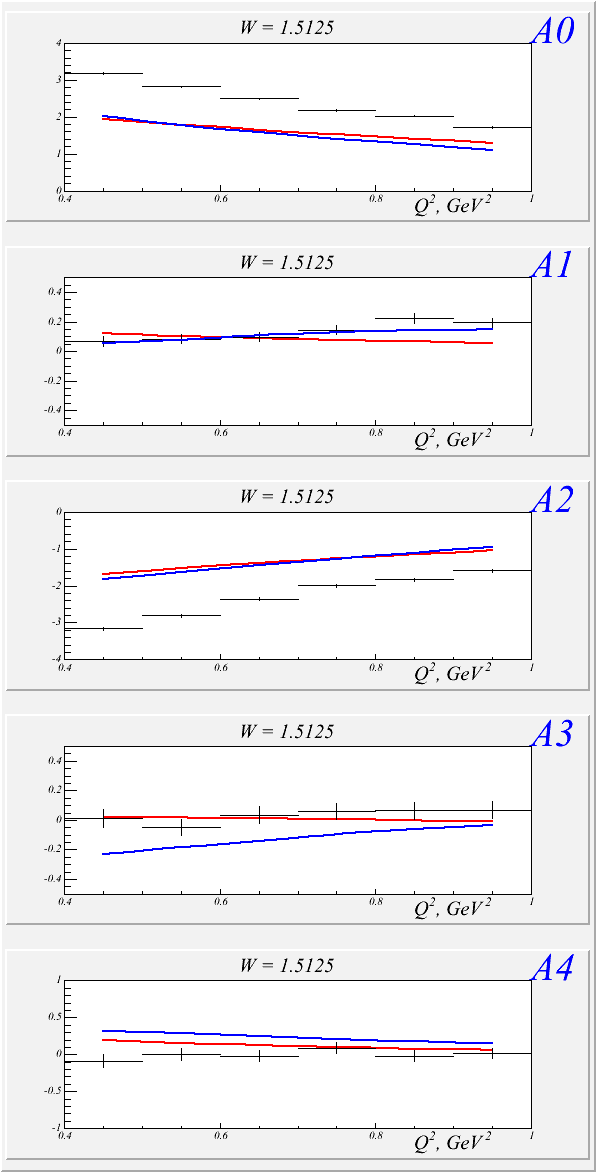 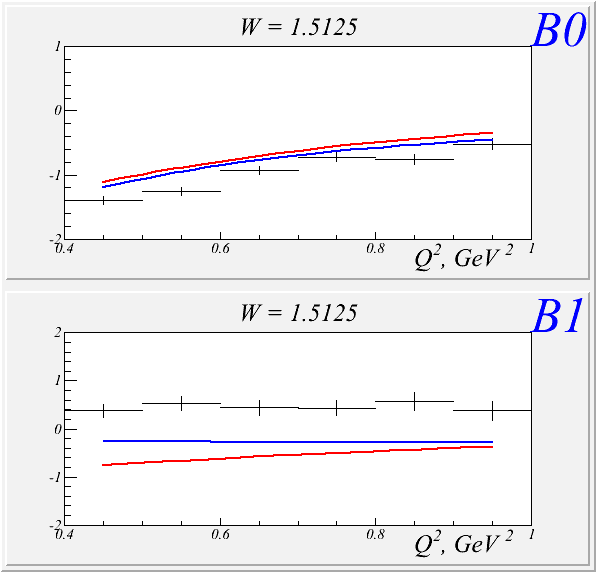 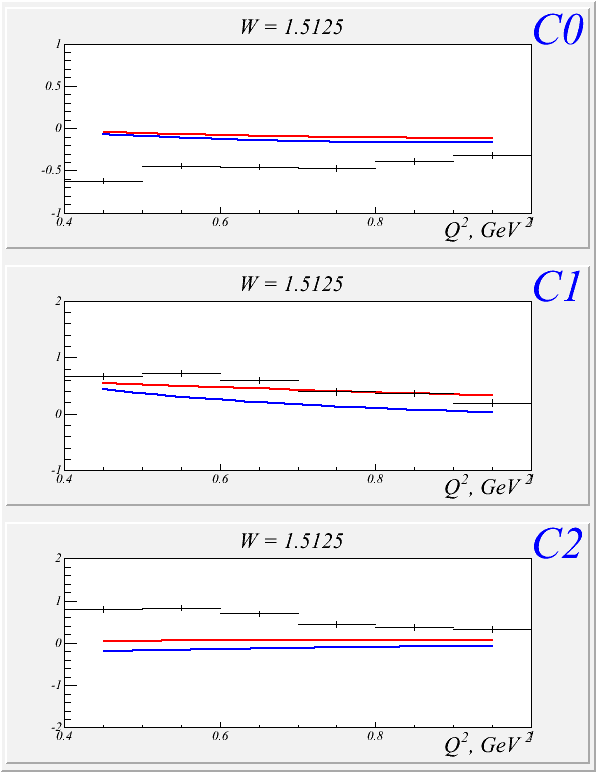 CLAS Preliminary
M.Ungaro
NSTAR, May 17 2011, Jefferson Lab
36
[Speaker Notes: Continuity
Gives an idea of the precision of the data at various q2. These does not correspond one to one to helicity amplitudes of course, but gives a pretty good idea of the error bars at various q2]
Analysis Tools
Single pseudoscalar meson production, e.g. Nπ, Nη 

  Unitary isobar model (UIM) 
 non-resonant amplitudes incorporate nucleon and meson Born terms, vector meson exchanges, Regge terms at high energy
 resonant terms incorporate relativistic BW amplitude with energy-dependent widths
 full amplitude unitarized in K-matrix approximation 

  Fixed-t dispersion relations (DR)
 resonance amplitudes constructed in same way as in UIM
 non-resonant amplitudes from Born terms and dispersion relation.
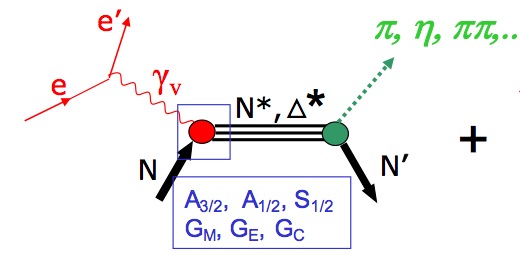 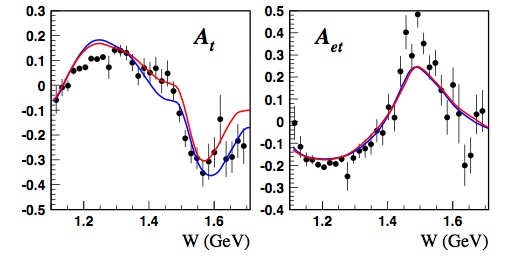 M.Ungaro
NSTAR, May 17 2011, Jefferson Lab
37
[Speaker Notes: Two conceptually different approaches, DR and UIM provides consistent results]
Preliminary Results, High Q2
Legendre Coefficients: Combined p0 and p+ analysis with DR model
ds/dW* = sT + esL + esTTsin2qcos2f + √2e(e+1)sLTsinqcosf
Q2 = 3.5 GeV2
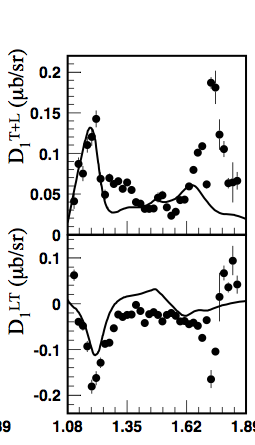 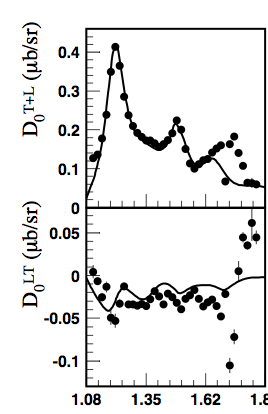 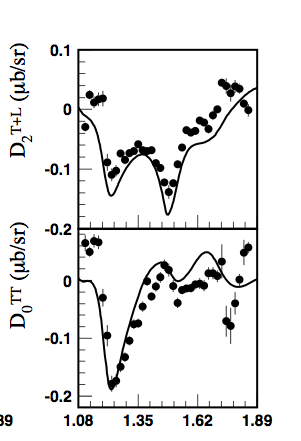 CLAS Preliminary
M.Ungaro
NSTAR, May 17 2011, Jefferson Lab
38
not so distant future…
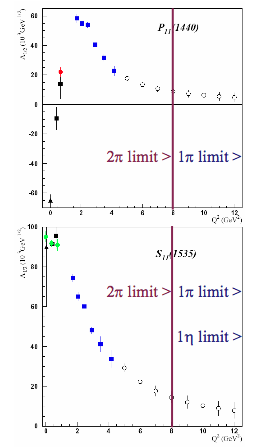 60 Days at 1035 cm-2s-1
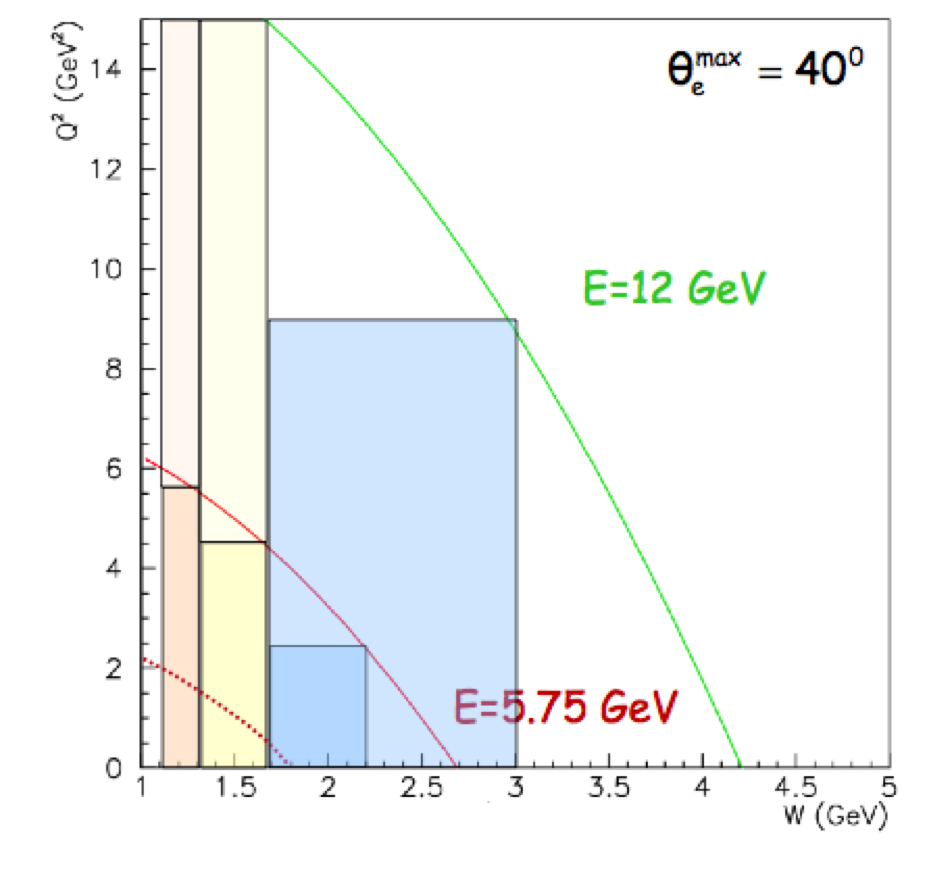 M.Ungaro
NSTAR, May 17 2011, Jefferson Lab
39
[Speaker Notes: The NSTAR program, coupled with the GPD program will allow us to make a complete, high definition 3d picture of the nucleon.]
Summary, Outlook
116,000 data points to be added spanning Q2 from 0.4 to 6 GeV2
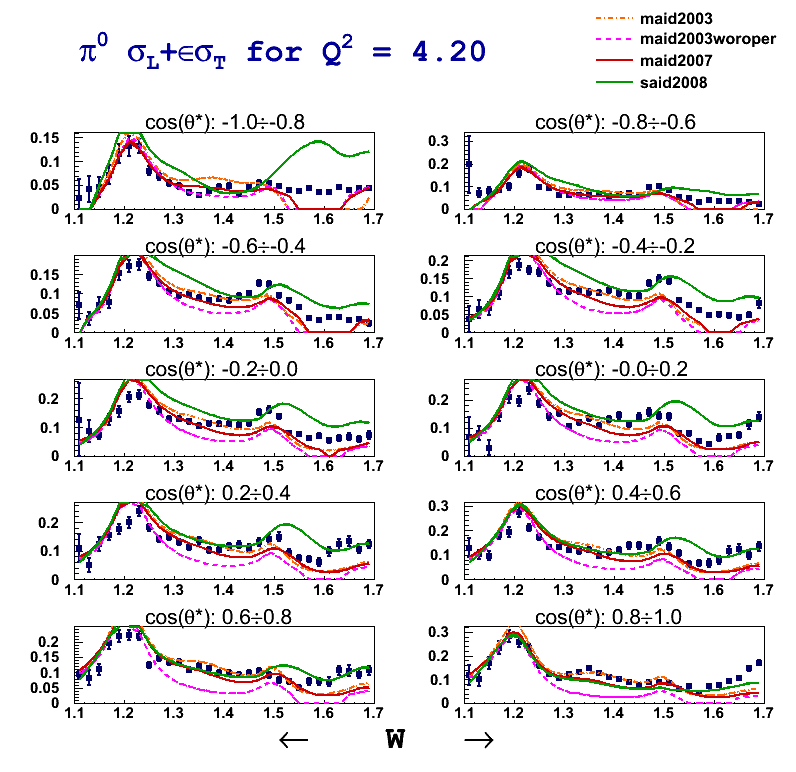 To do list:
JANR, DR, SAID analysis

Analysis Review:
p0 (by this summer, both low and high Q2)

Access active degrees of freedom at various distances

Explore the non-perturbative strong interactions responsible for nucleon formation and the origin of quark confinement
CLAS Preliminary
M.Ungaro
NSTAR, May 17 2011, Jefferson Lab
40
LQCD
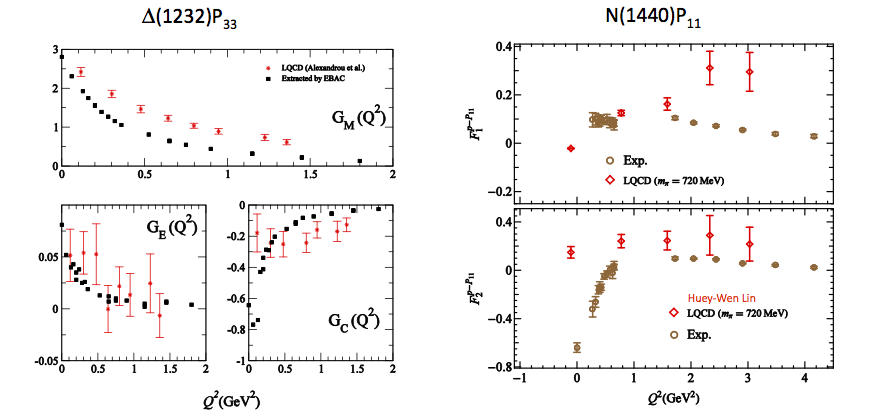 C. Alexanrou
H.W. Lin
M.Ungaro
NSTAR, May 17 2011, Jefferson Lab
41
[Speaker Notes: LQCD:

New techniques allow the calculation of baryon spectra not only in the ground state (proton, roper, S11) but also, for the first time,  of the EXCITED states.

Data are from H.W. Lin calculations that involves for the first time radial excitations in the calculation of the form factors, and a way to extract signal to noise that help the extraction at high Q2

At low q2 the unphysical pion masses how large deviation from the experiment. This also might be due to coupling of the meson cloud with the resonances.
However at higher q2 results, given the limitation of these calculation, are promising.

By  the  time  of  the  upgrade  LQCD  calcula8ons  of  N*  electrocouplings  will  be  extended  to  Q2  =  10  GeV2   near  the  physical  π-­‐mass  as  part  of  the  commitment  of  the  JLab  LQCD  and  EBAC  groups  in  support  of  this   proposal.    


DSE:
The framework of DSE is a framework that has marked success on DCSB study and hadrons observables… and these guys are just getting started.

An extensive, international study of nucleon electromagnetic form factors has been recently completed by Cloet et al (argonne). In their calculations dressed quarks are the degrees of freedom and correlations are expressed with di-quarks. The diquark current depends on their charge radius.

Here’s the key: we can use high precision measurement of nucleon-resonance transition form factor to chart the momentum evolution of the dressed-quark mass.  In particular, the transition between current and constituent quark domains. This is believed to happen between 5-10 GeV2

An example of the role of transition form factor is the N->Delta. The calculation reported here, by Cloet, Bentz and Thomas. The FF lacks significant strength at 0 (its value should be 3) but qualitatively it’s very promising. This calculation is done without the running of the dress quark mass with its momentum. Following this calculation, the framework of the Faddeev equation and the dressed-quark mass variation predicted by the DSE, will be performed.


LCSR

An approach that allows quantitative descriptions of form factor using soft non perturbative contribution is the LCSR.
One of the feature of LCSR that I’d like to emphasize here is the ability of connecting the DA to the transition form factors.
The LCSR expect to converge at Q2>2… here the prediction looks to describe the data reasonably well. As the LQCD results are expected to improve, these results will have to improve – for example, include NLO radiative corrections.]
DSE
We can use high precision measurement of nucleon-resonance transition form factor to chart the momentum evolution of the dressed-quark mass.
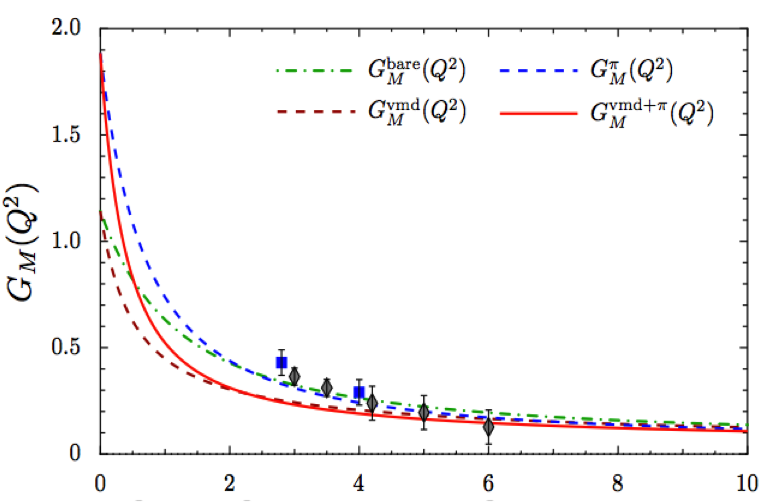 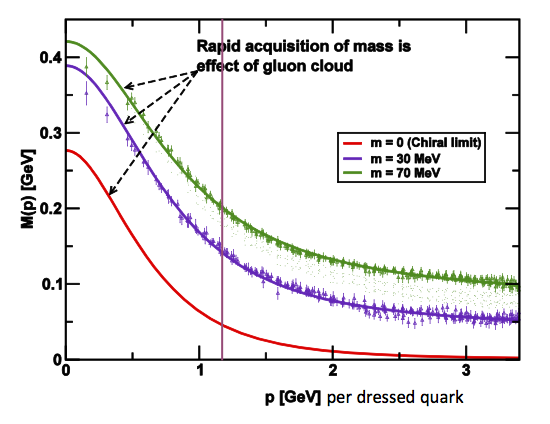 Cloet, Bentz and Thomas
JLAB 12
M.Ungaro
NSTAR, May 17 2011, Jefferson Lab
42
[Speaker Notes: DSE:
The framework of DSE is a framework that has marked success on DCSB study and hadrons observable. The DCSB is the only non-perturbative mechanism that prescribe a 
Non-zero 

An extensive, international study of nucleon electromagnetic form factors has been recently completed by Cloet et al (argonne). In their calculations dressed quarks are the degrees of freedom and correlations are expressed with di-quarks. The diquark current depends on their charge radius.

Here’s the key: we can use high precision measurement of nucleon-resonance transition form factor to chart the momentum evolution of the dressed-quark mass.  In particular, the transition between current and constituent quark domains. This is believed to happen between 5-10 GeV2

An example of the role of transition form factor is the N->Delta. The calculation reported here, by Cloet, Bentz and Thomas. The FF lacks significant strength at 0 (its value should be 3) but qualitatively it’s very promising. This calculation is done without the running of the dress quark mass with its momentum. Following this calculation, the framework of the Faddeev equation and the dressed-quark mass variation predicted by the DSE, will be performed.


LCSR

An approach that allows quantitative descriptions of form factor using soft non perturbative contribution is the LCSR.
One of the feature of LCSR that I’d like to emphasize here is the ability of connecting the DA to the transition form factors.
The LCSR expect to converge at Q2>2… here the prediction looks to describe the data reasonably well. As the LQCD results are expected to improve, these results will have to improve – for example, include NLO radiative corrections.]
LCSR
Distribution Amplitudes   Form Factors
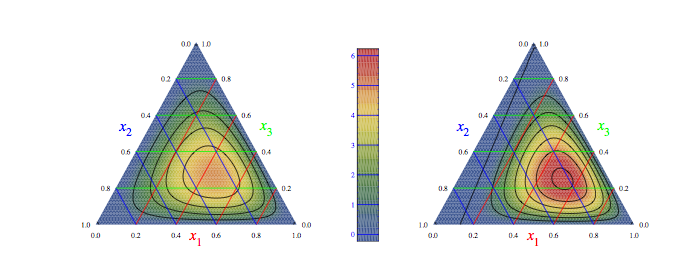 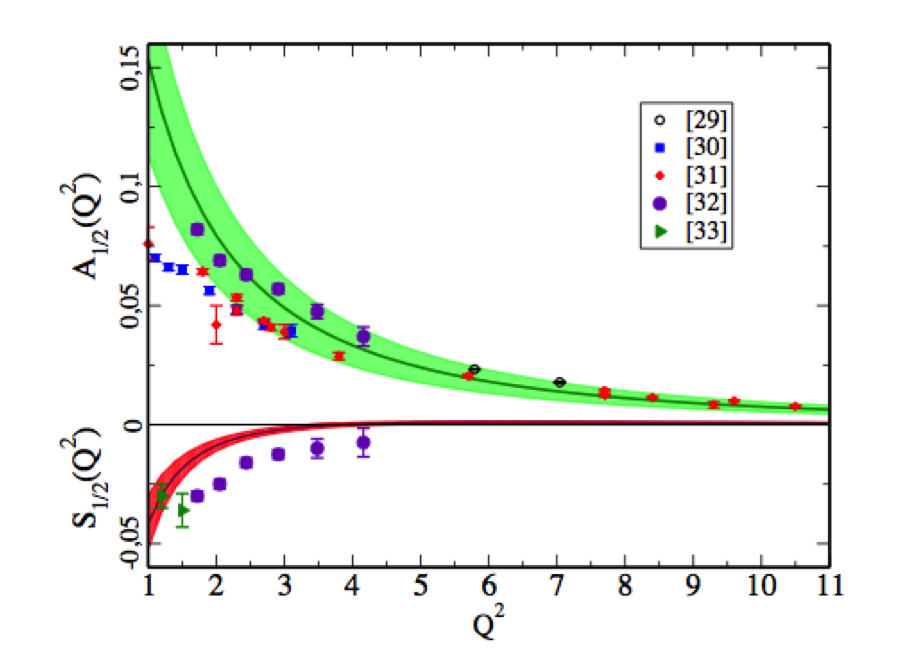 difference  in  wave  functions  at  origin  of  ground   and  S11(1535)  states  was  observed  for  the  first   time  in  LQCD  calculations  with  pion  mass  280  MeV
M.Ungaro
NSTAR, May 17 2011, Jefferson Lab
43
[Speaker Notes: LCSR

An approach that allows quantitative descriptions of form factor using soft non perturbative contribution is the LCSR.
One of the feature of LCSR that I’d like to emphasize here is the ability of connecting the DA to the transition form factors.

Momentum fraction distribution of the proton ground state and the chiral partner, s11(1535)

The LCSR expect to converge at Q2>2… here the prediction looks to describe the data reasonably well. As the LQCD results are expected to improve, these results will have to improve – for example, include NLO radiative corrections.]
GPD, TPE
Large NC limit:  ND GPD HM is related to isovector elastic GPD E(x,x, t)
2γ corrections for the same values of RS M
Pascalutsa, Carlson, Vanderhaeghen
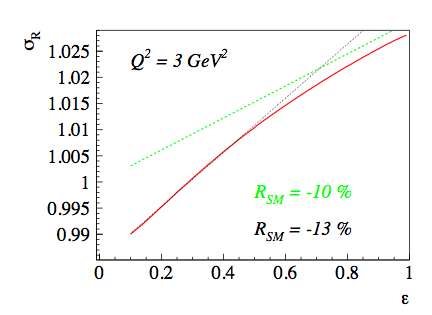 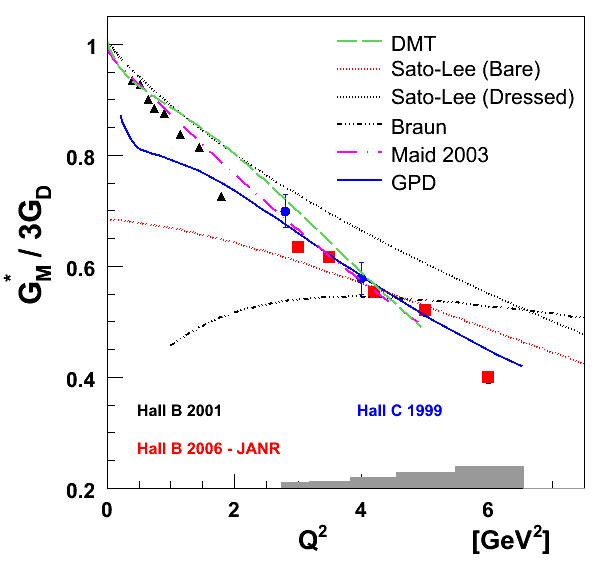 M.Ungaro
NSTAR, May 17 2011, Jefferson Lab
44
[Speaker Notes: LCSR

An approach that allows quantitative descriptions of form factor using soft non perturbative contribution is the LCSR.
One of the feature of LCSR that I’d like to emphasize here is the ability of connecting the DA to the transition form factors.

Momentum fraction distribution of the proton ground state and the chiral partner, s11(1535)

The LCSR expect to converge at Q2>2… here the prediction looks to describe the data reasonably well. As the LQCD results are expected to improve, these results will have to improve – for example, include NLO radiative corrections.]
Transverse Charge Densities
L. Tiator, D. Drechsel, S.S. Kamalov, M. Vanderhaeghen  
arXiv:0909.2335 [nucl-th]
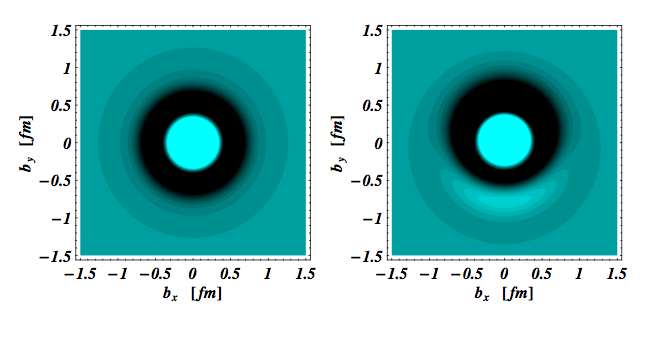 N  Roper
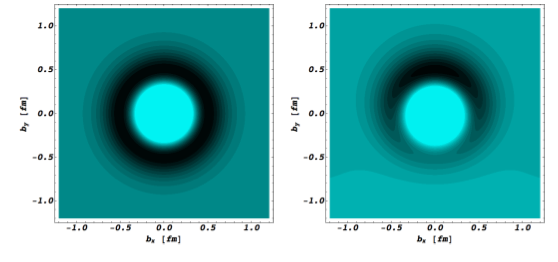 N  S11
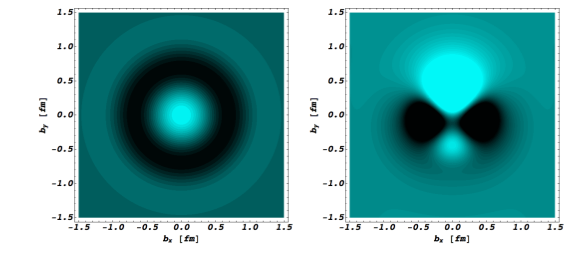 N  D13
M.Ungaro
NSTAR, May 17 2011, Jefferson Lab
45
[Speaker Notes: Transverse charge densities are calculated from the transition form factors as seen from a light front moving toward the baryon.
We can choose a particular frame where the virtual photon couples with one component of the quark current.


Left:
 roper: unpolarized
S11 and D13: when p and N* have same light front helicity

right: 
 
 roper: polarized
S11 and D13: when p and N* have opposite light front helicity]